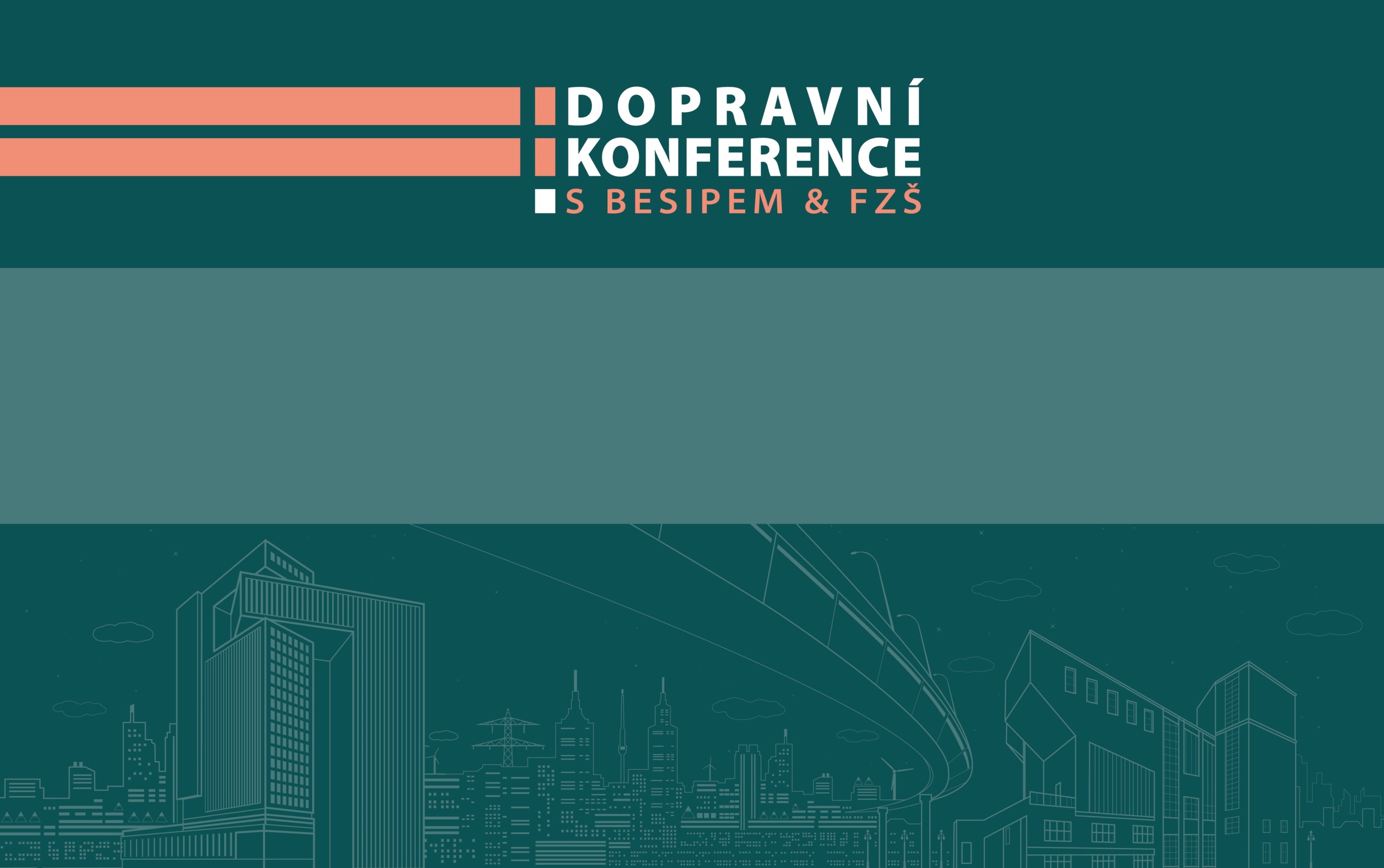 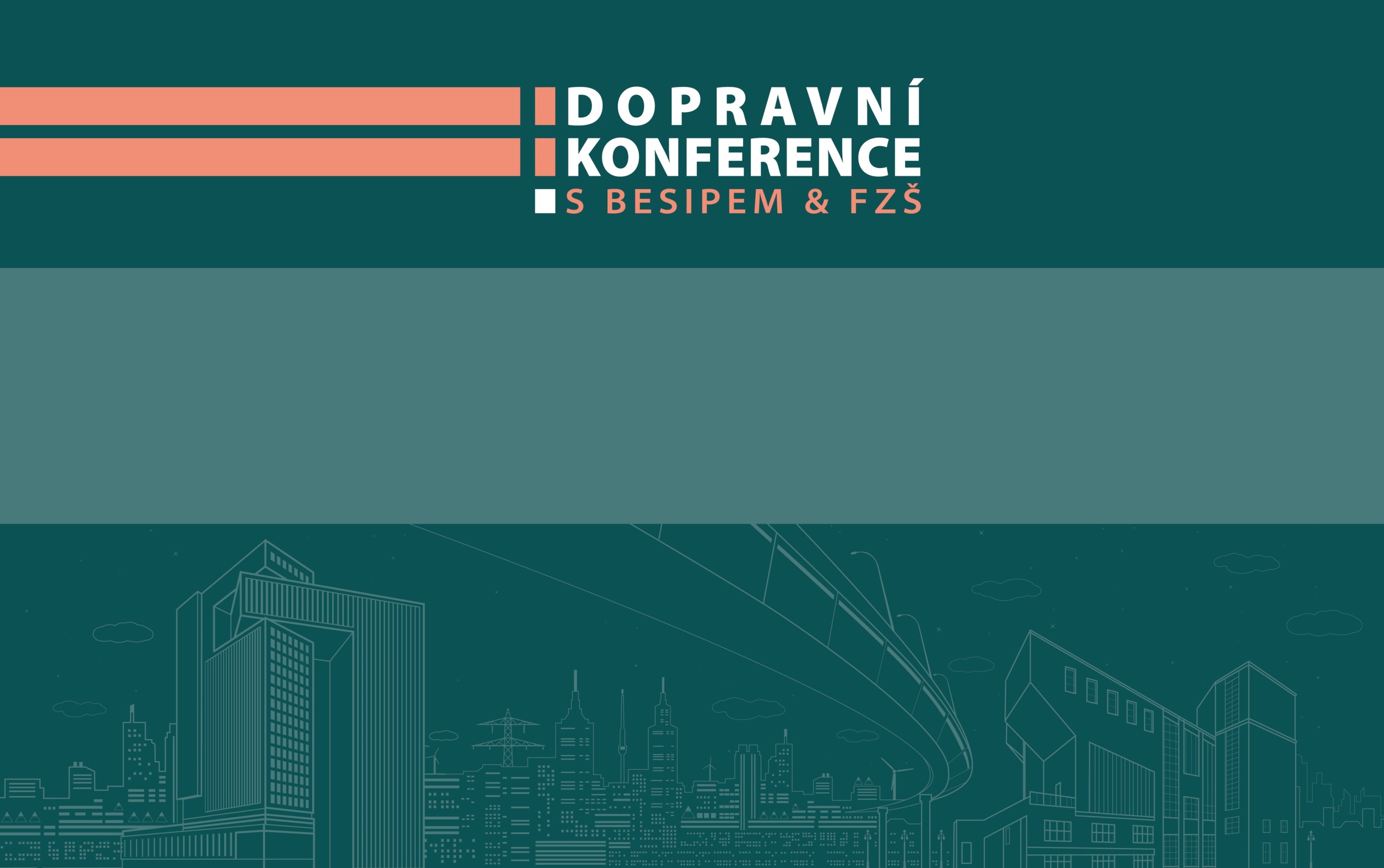 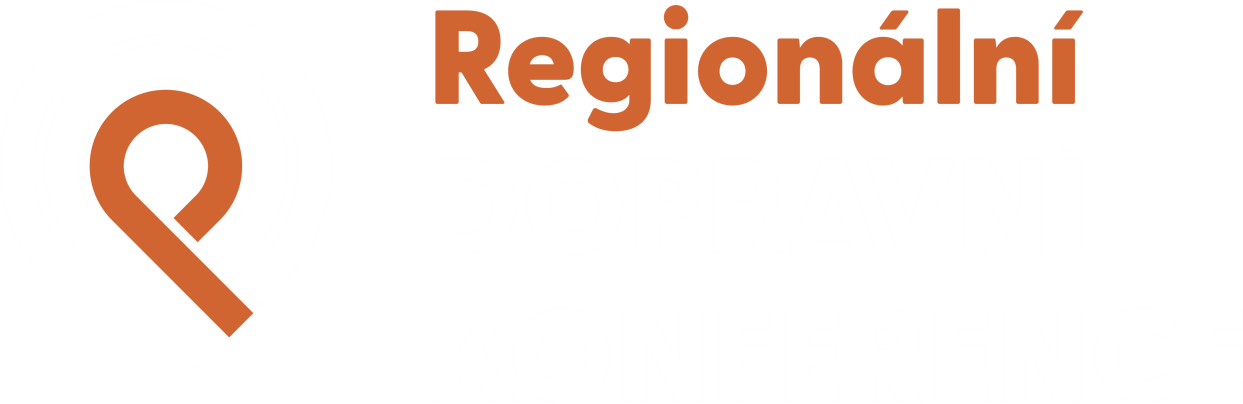 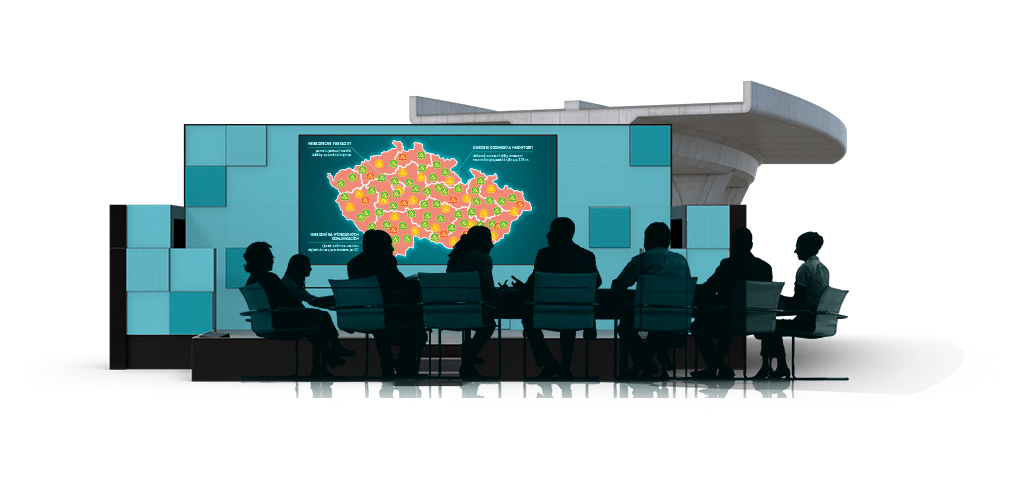 Opatření ke zvýšení bezpečnosti silničního provozu v kraji
Vytvořeno ve spolupráci 
Policie ČR a RSE Project
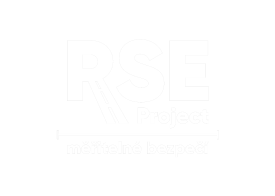 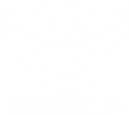 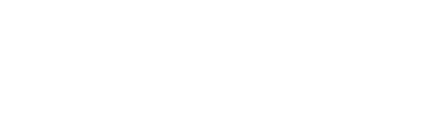 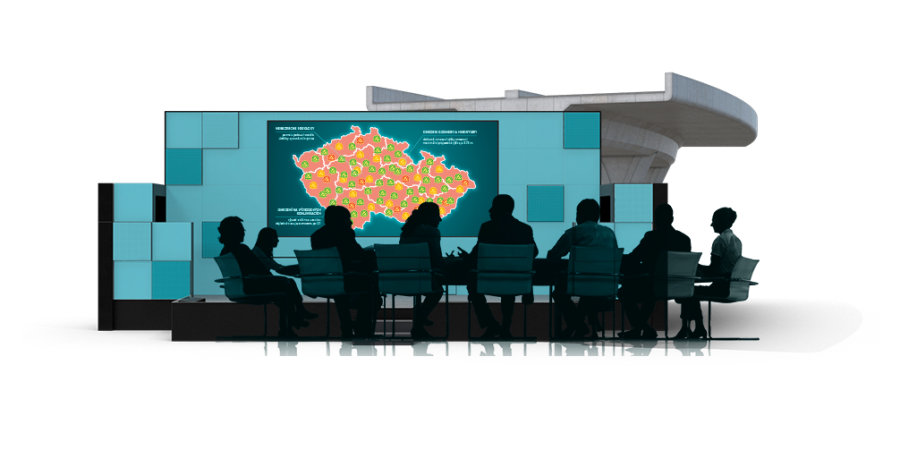 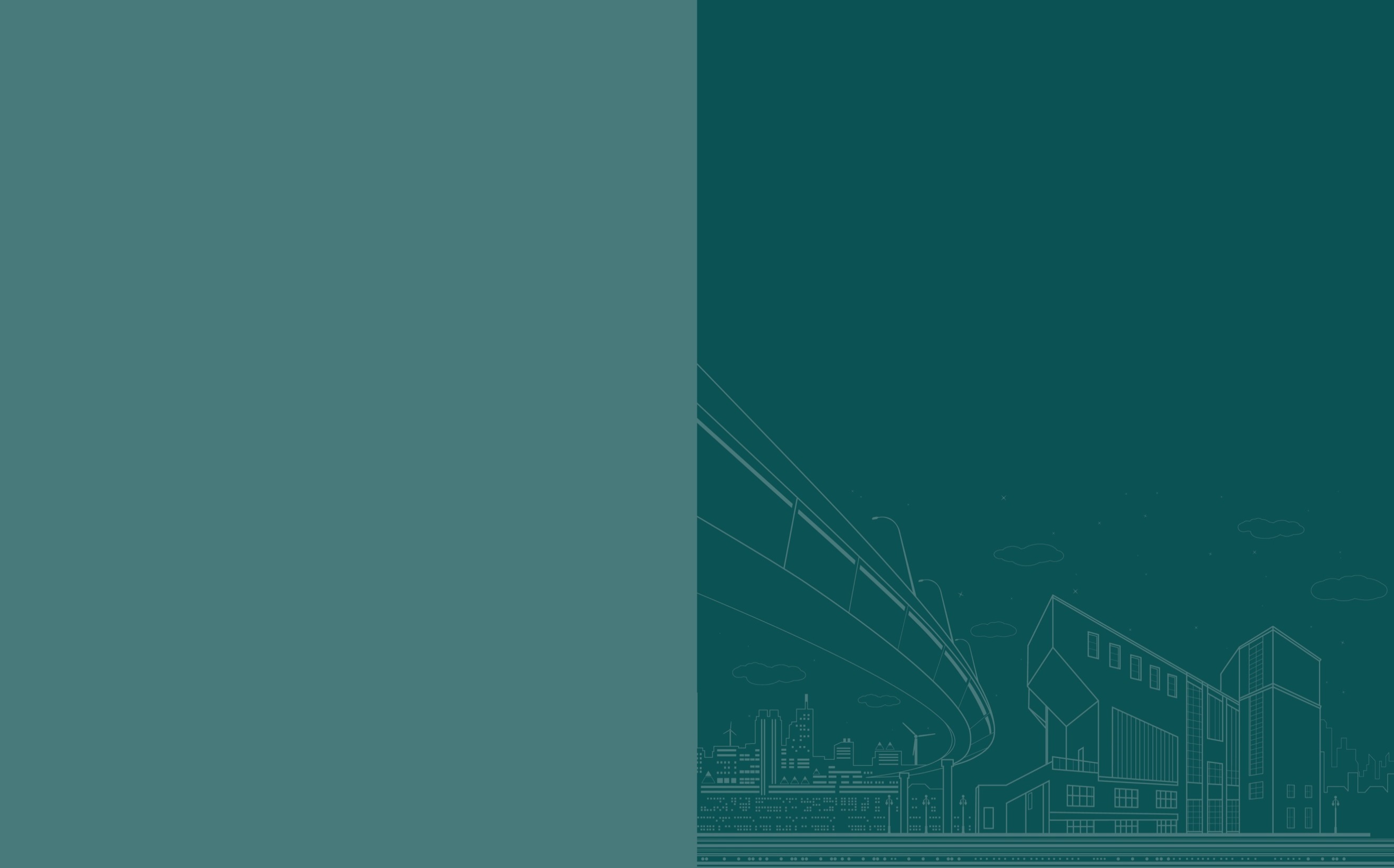 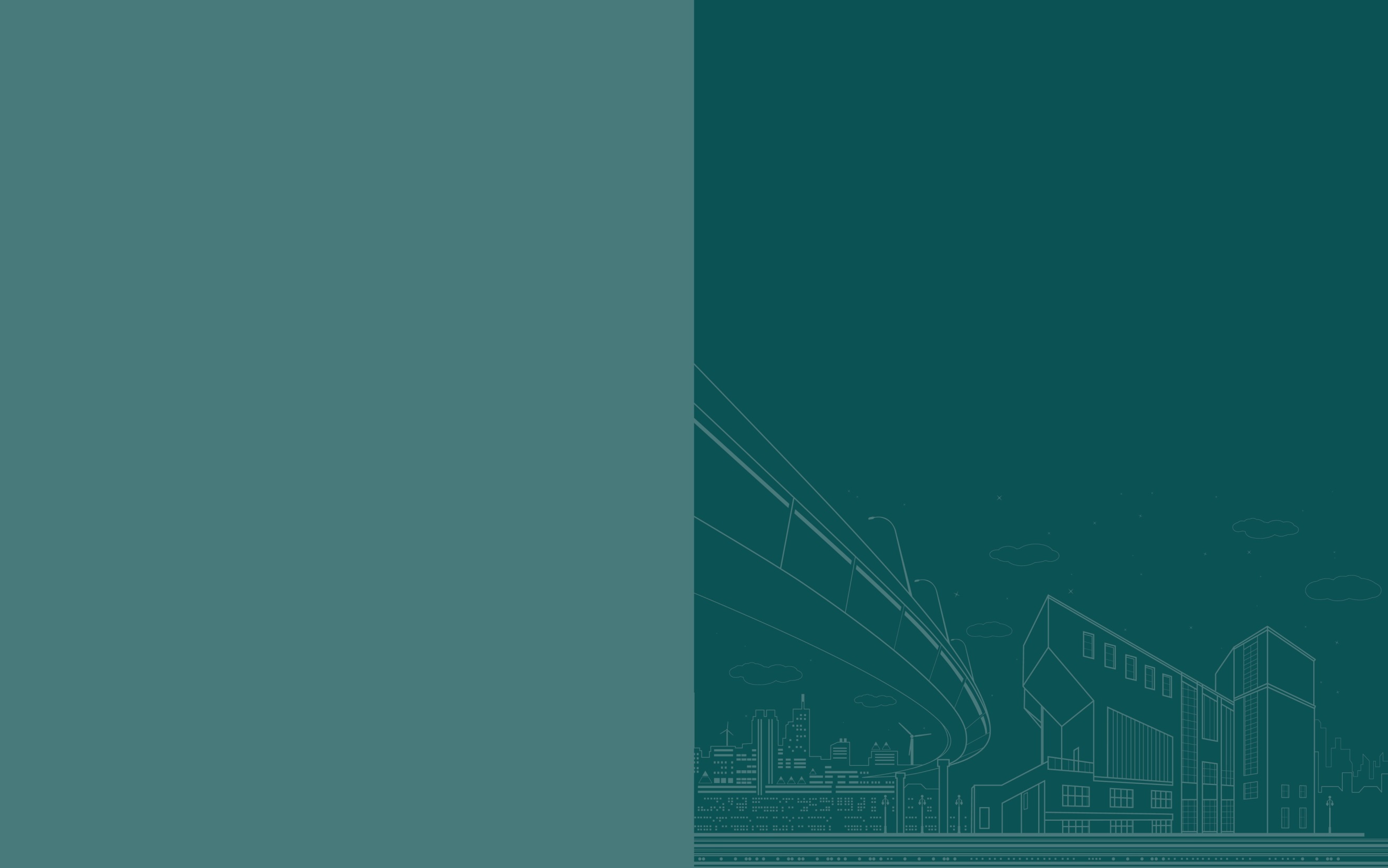 Lokalita
Křižovatka sil. II/300 a II/325 u Horního Dehtova
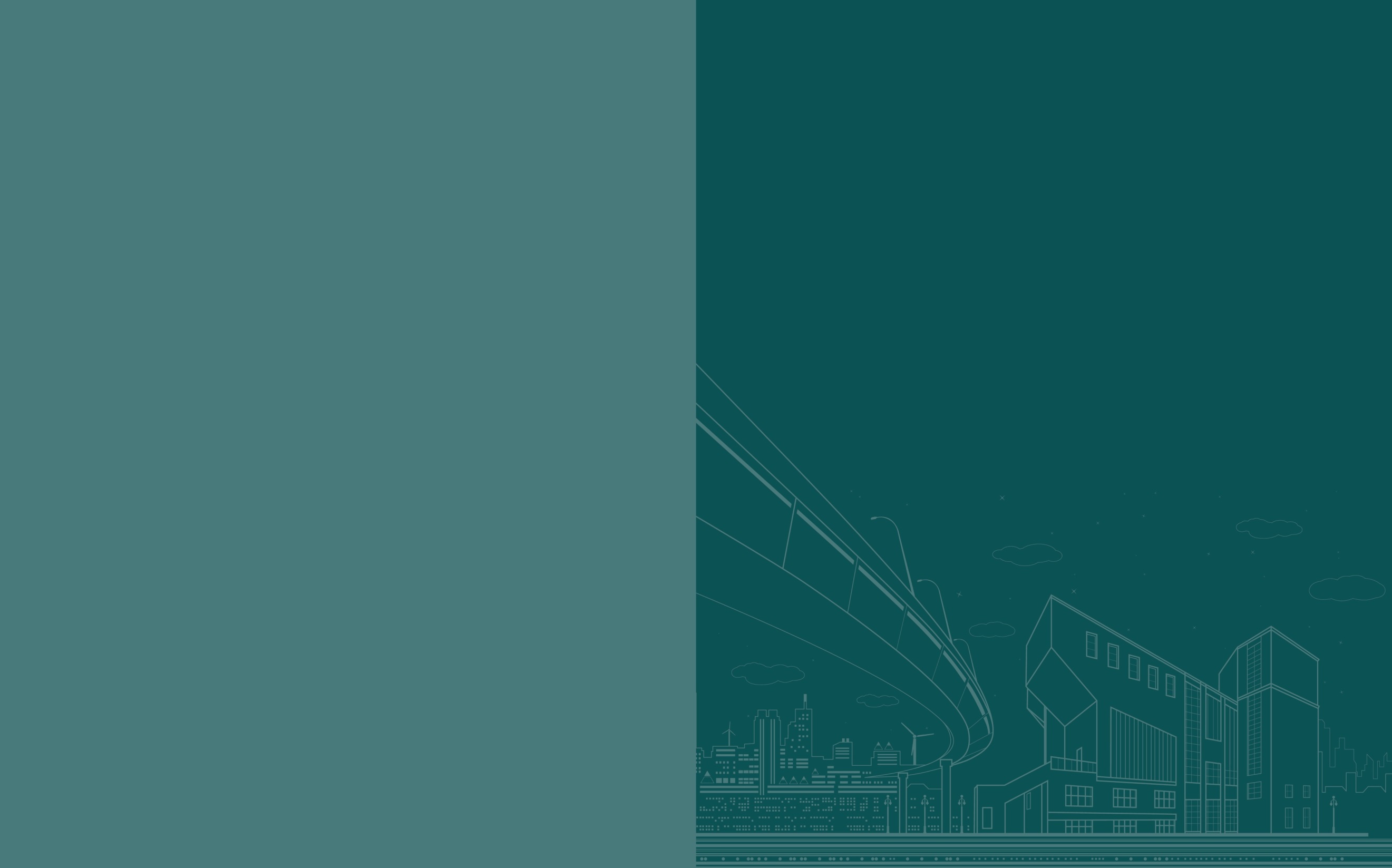 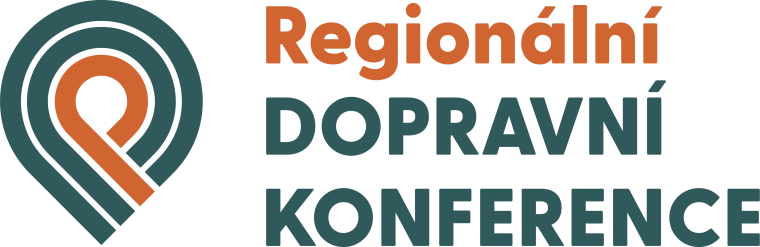 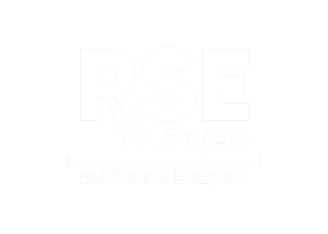 VÝBĚR RIZIKOVÝCH MÍST
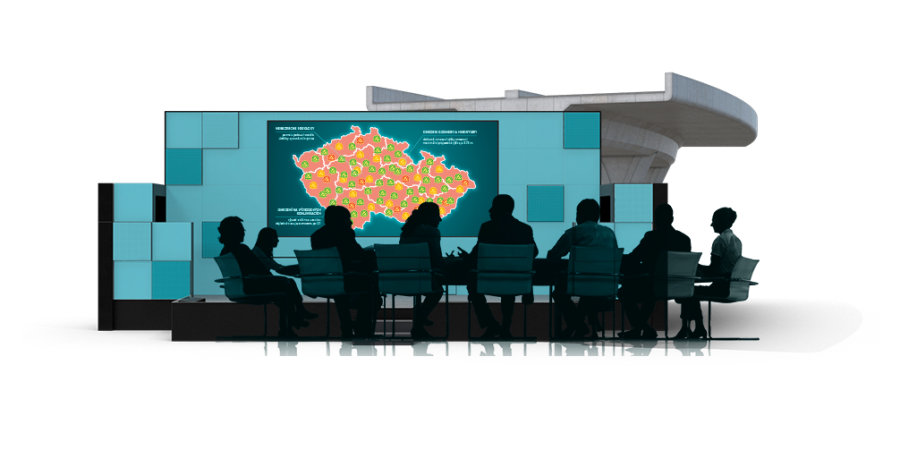 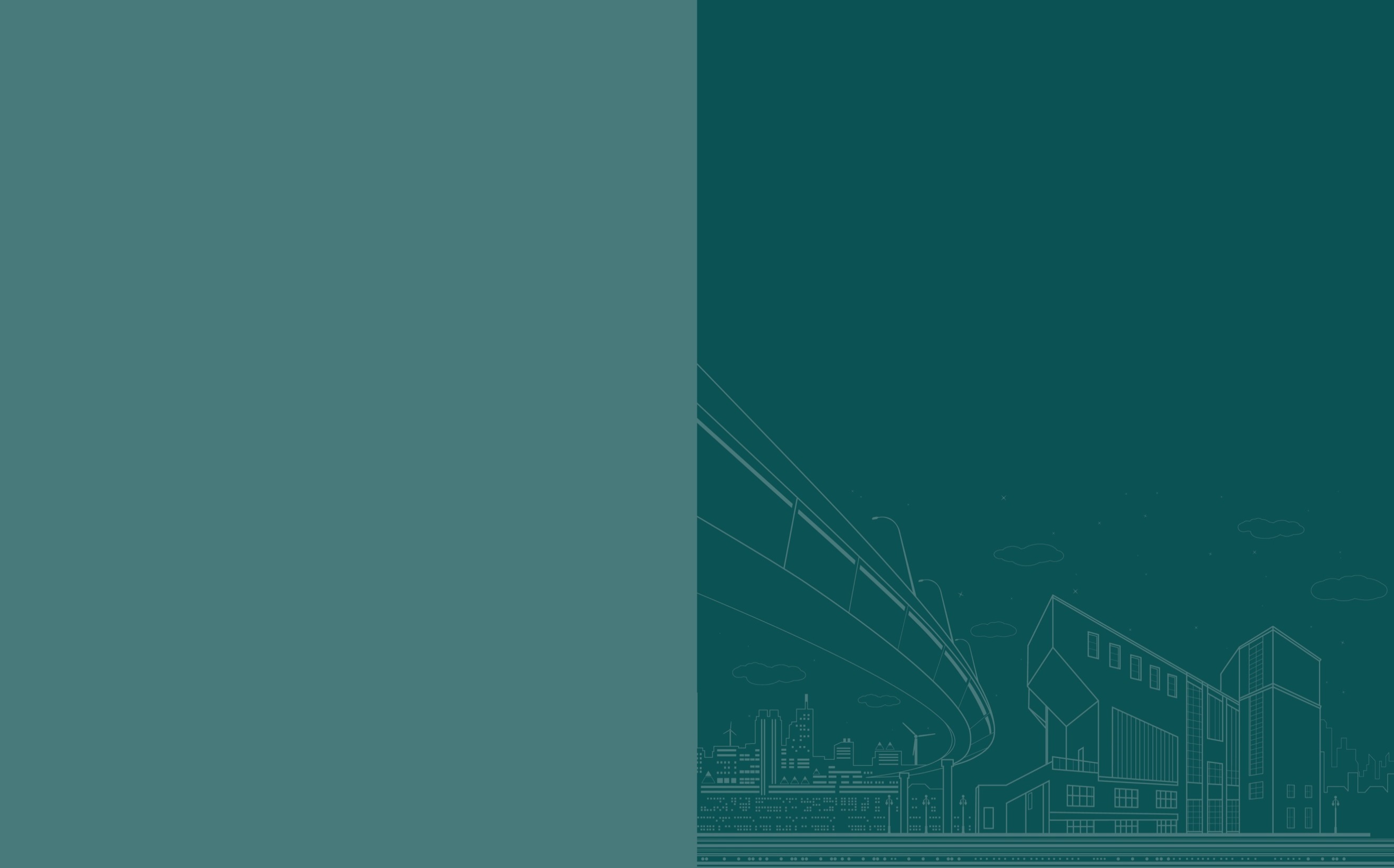 Křižovatka na sil. II/300u Horního Dehtova
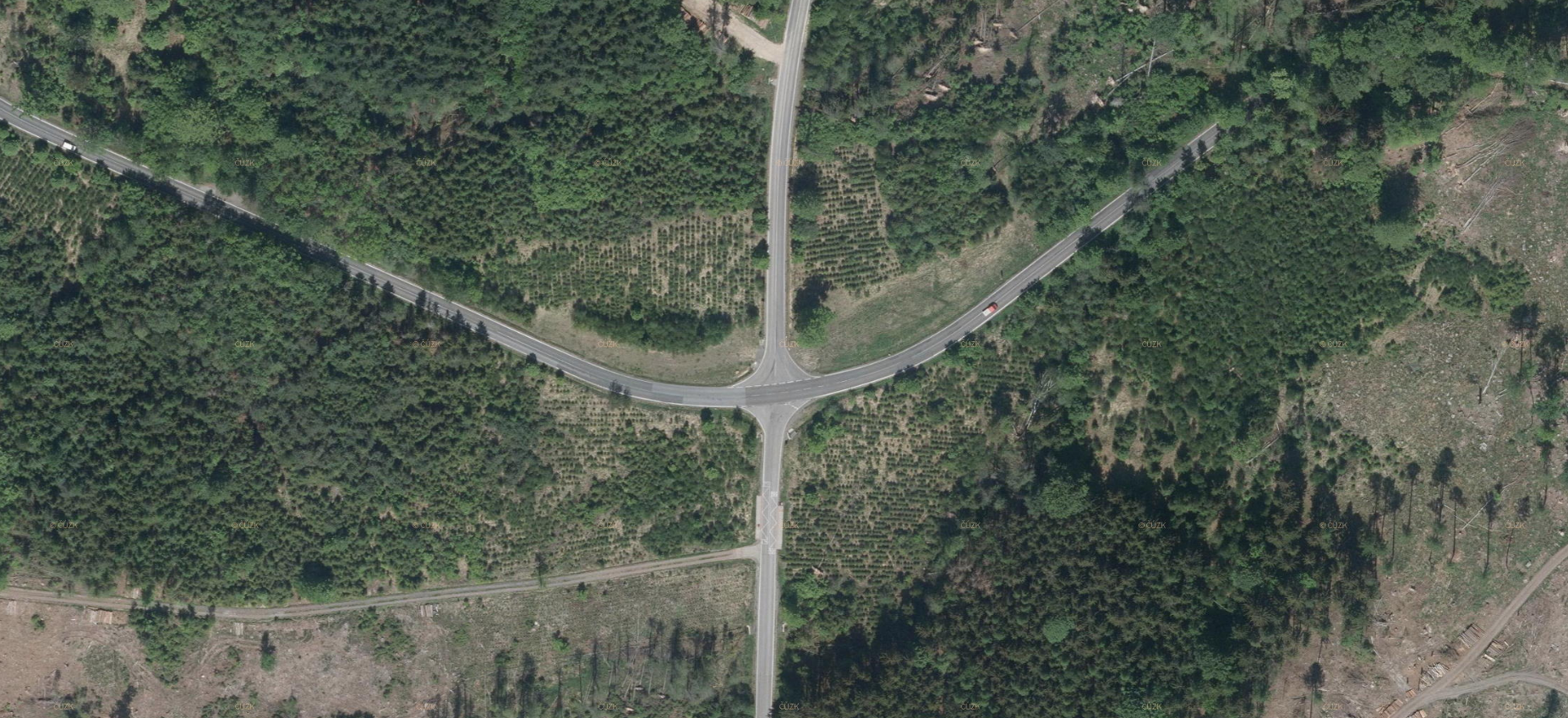 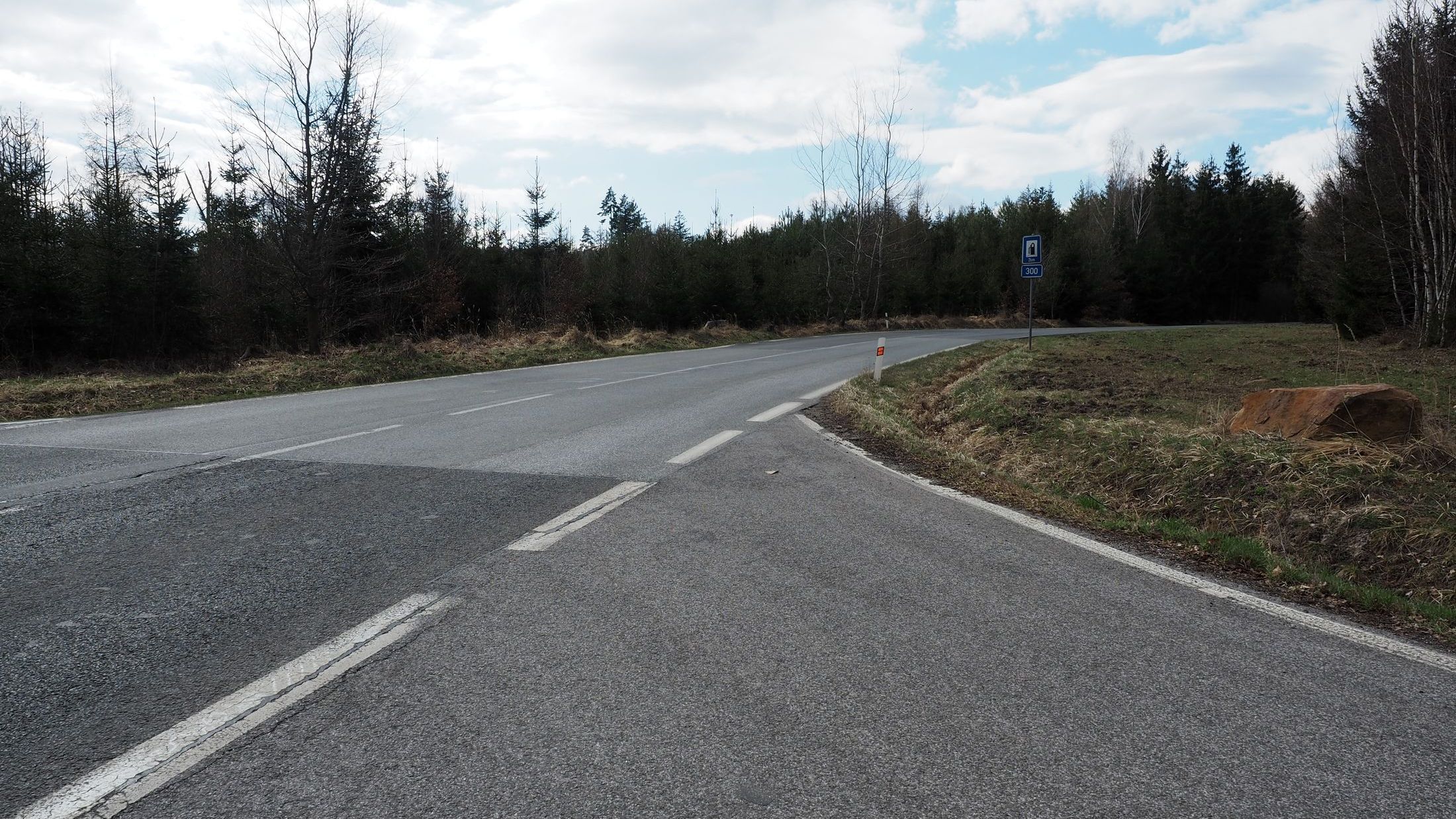 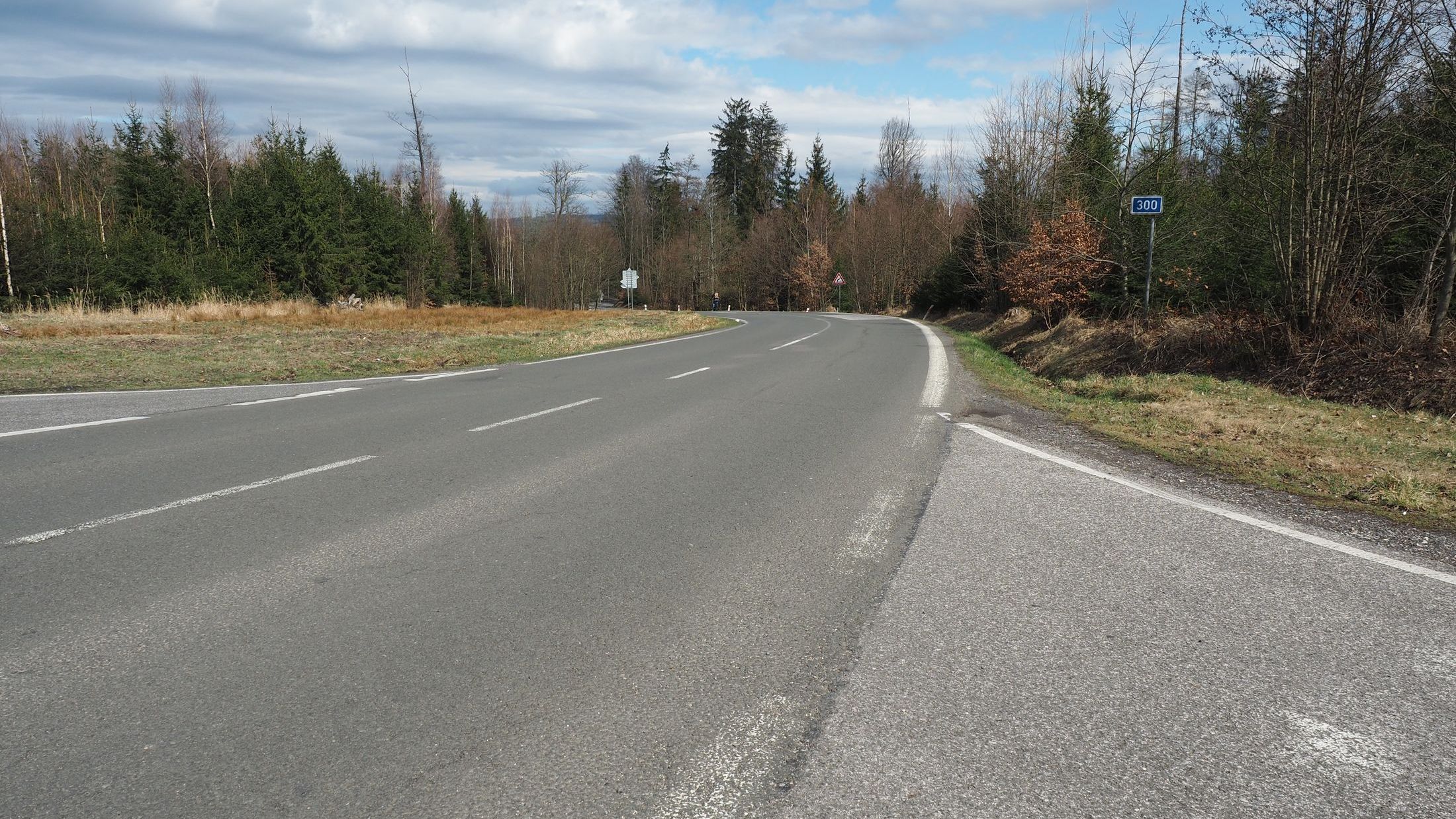 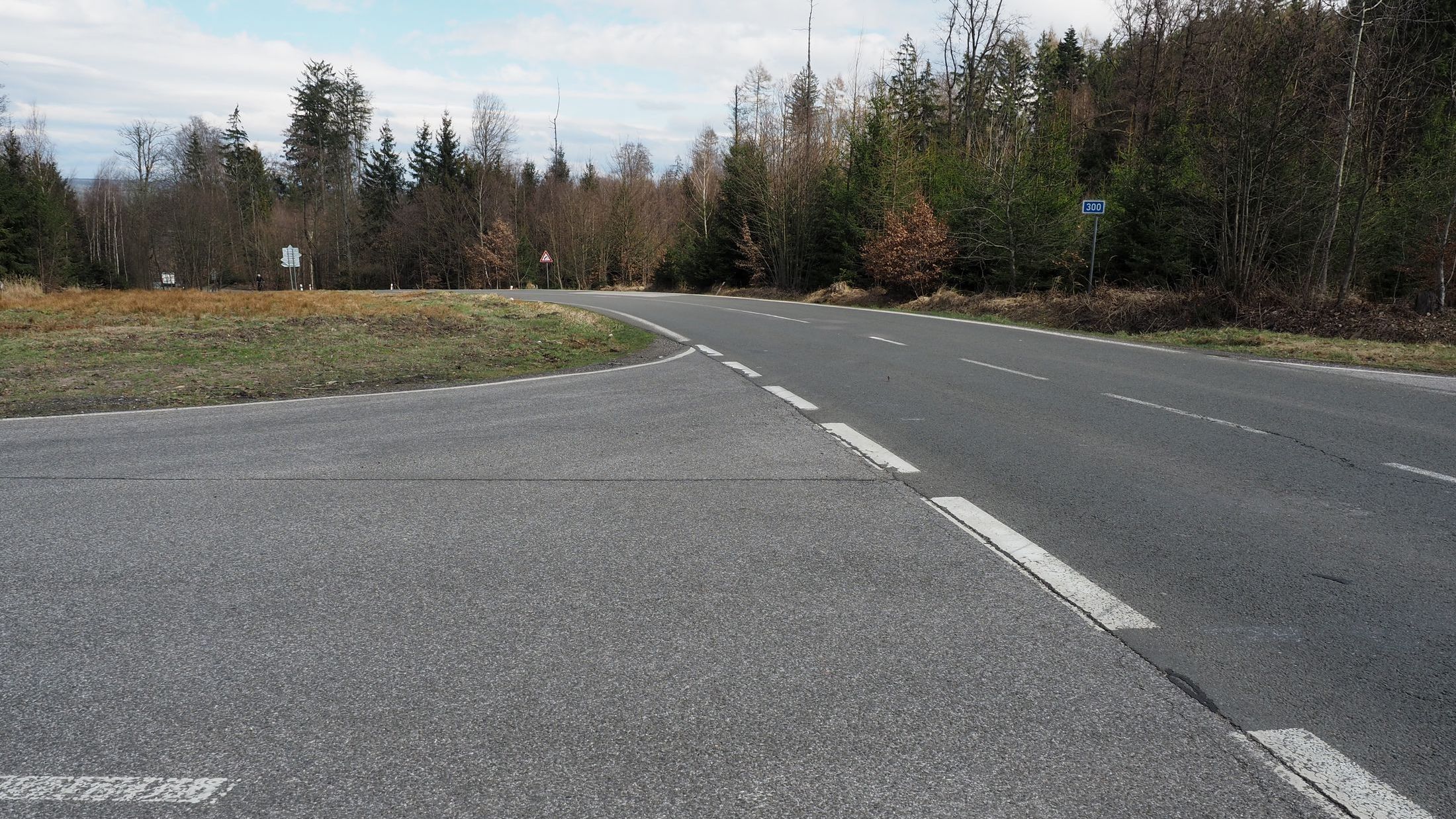 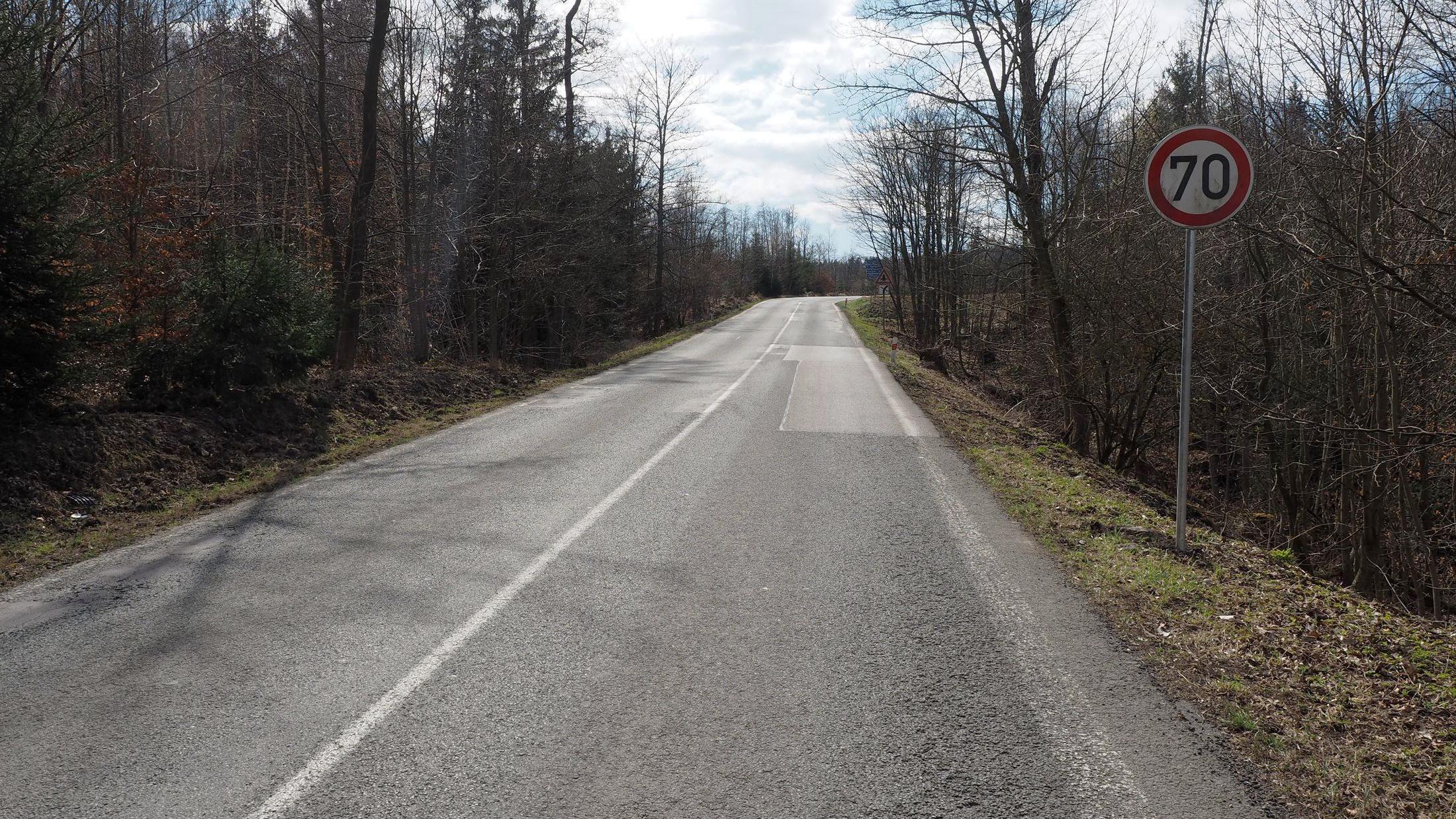 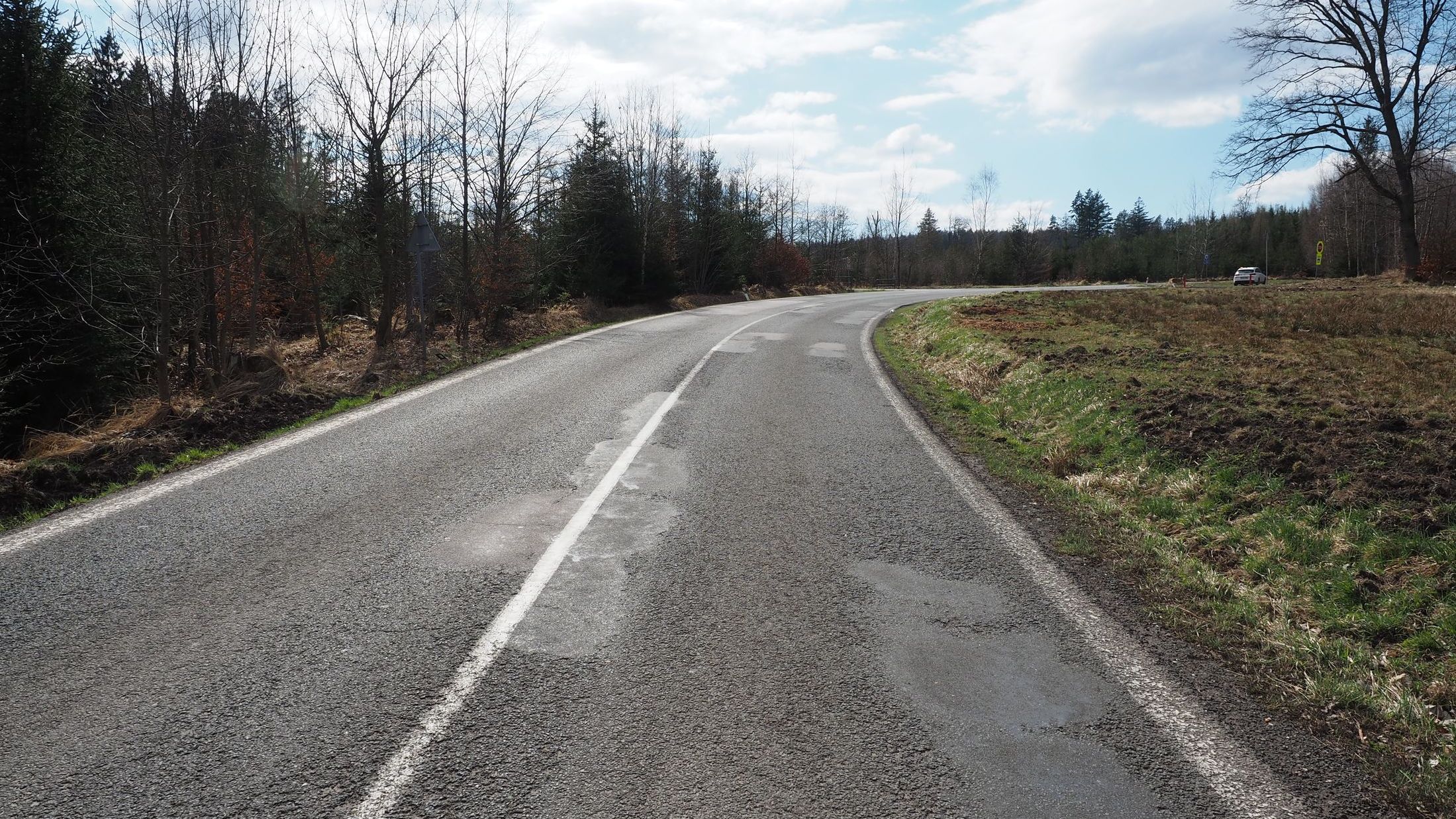 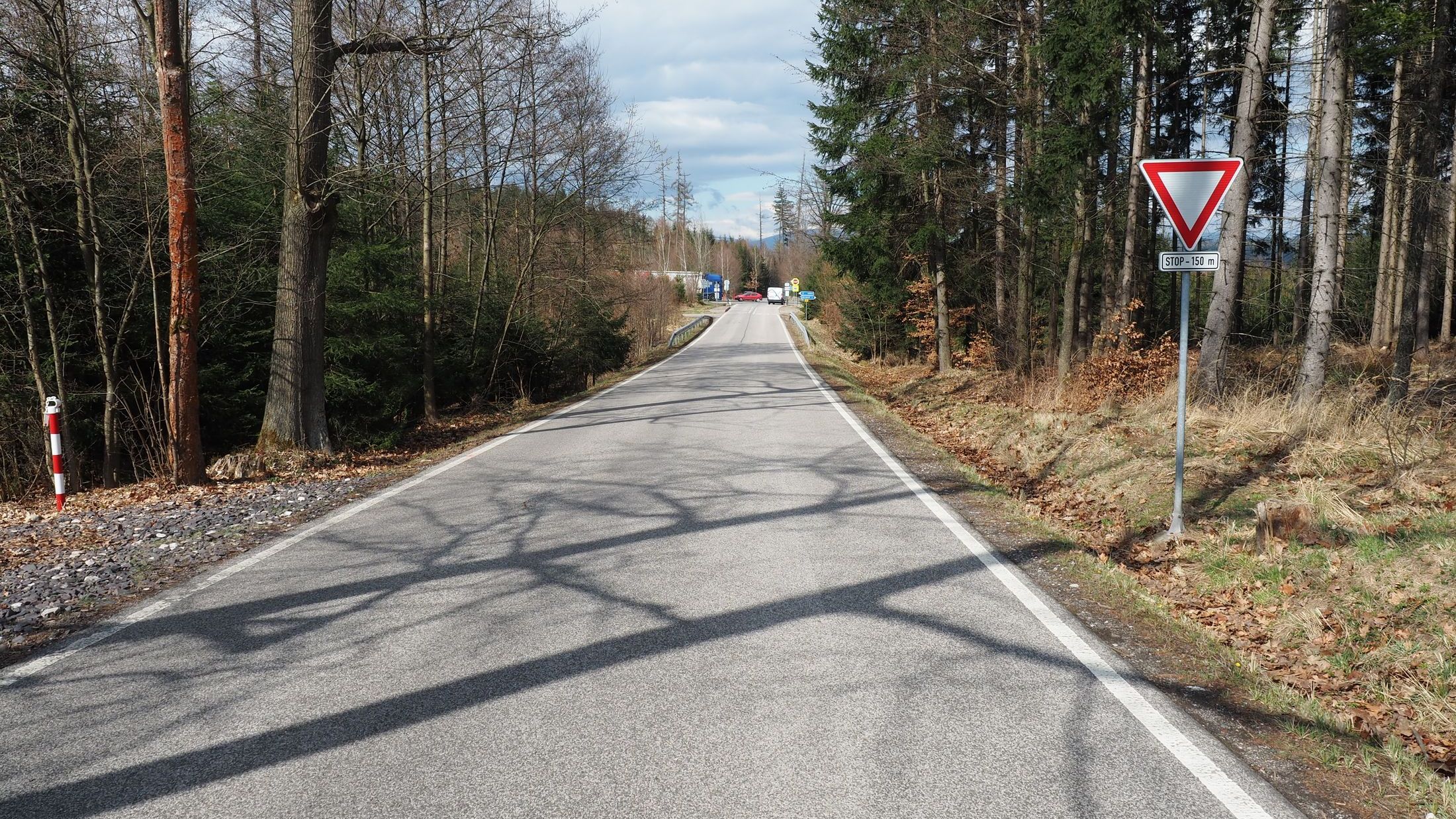 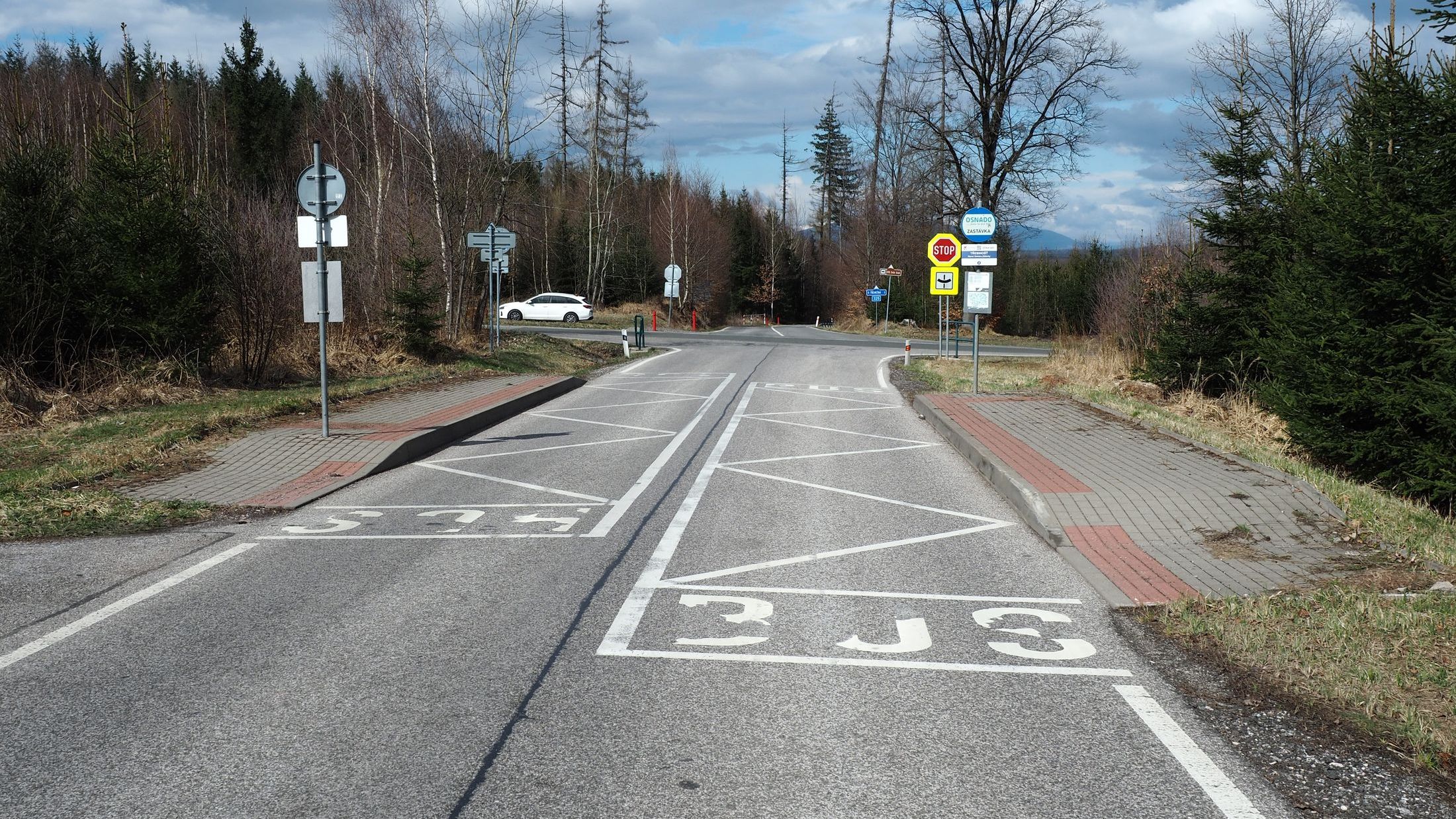 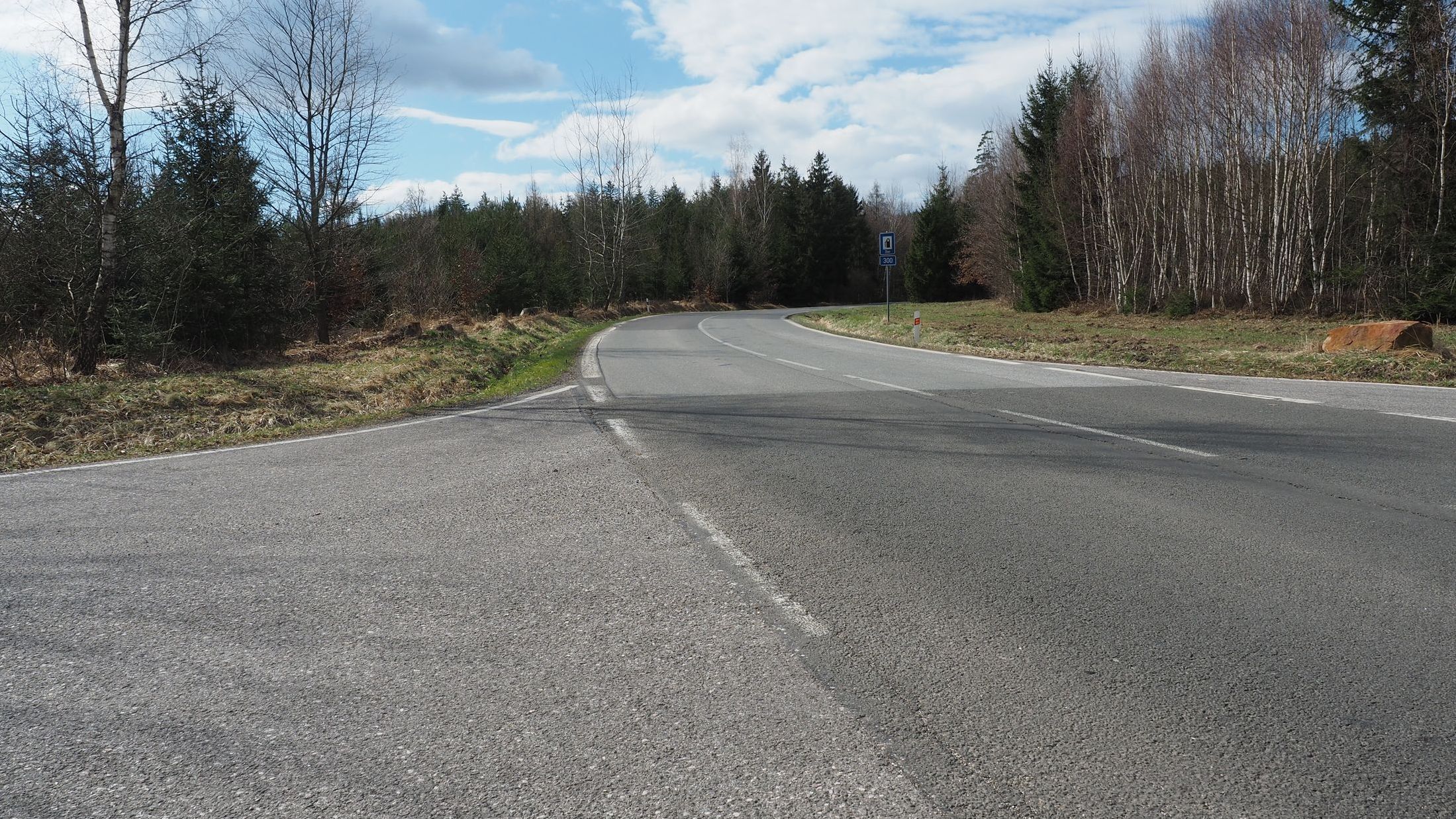 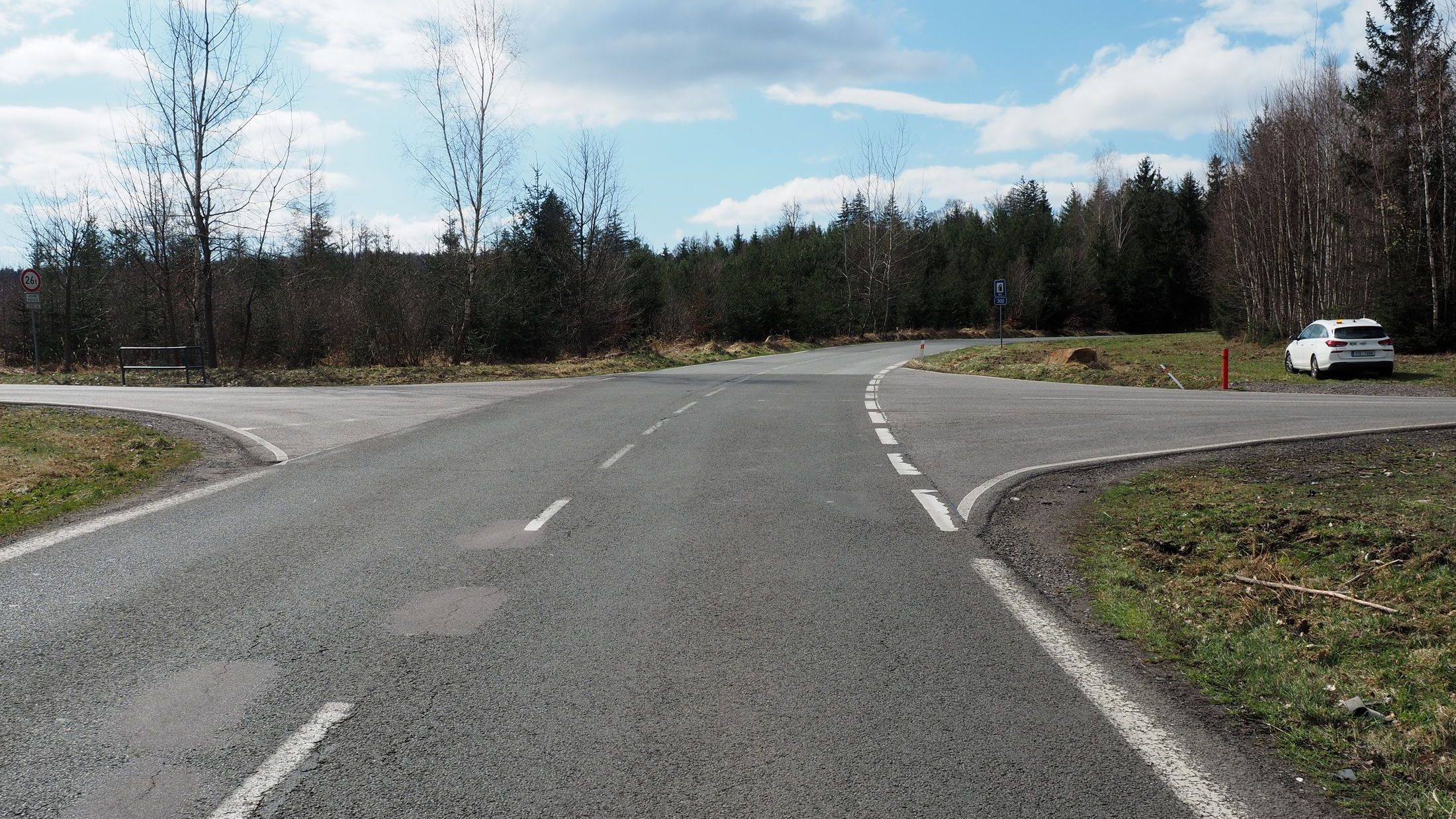 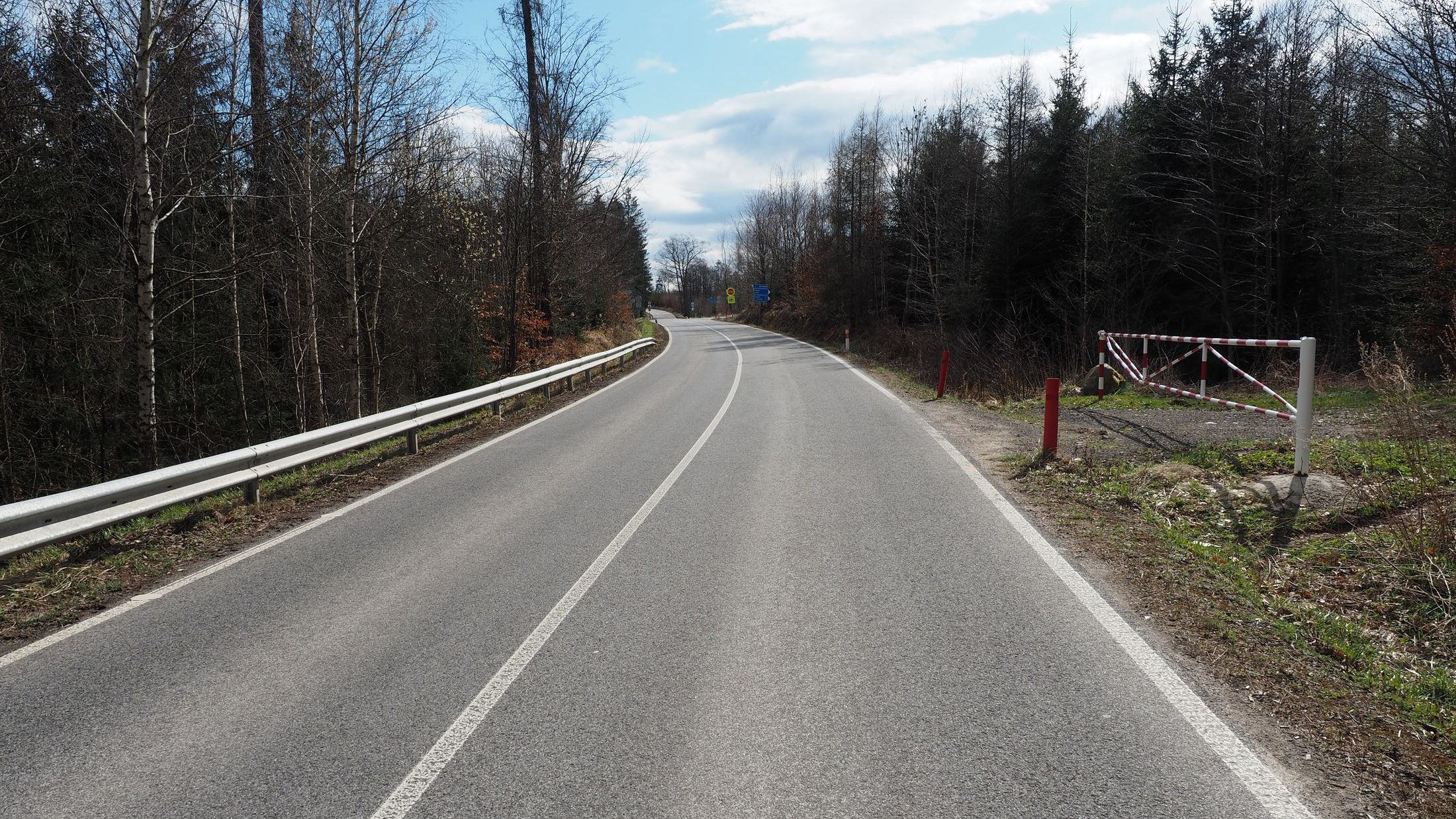 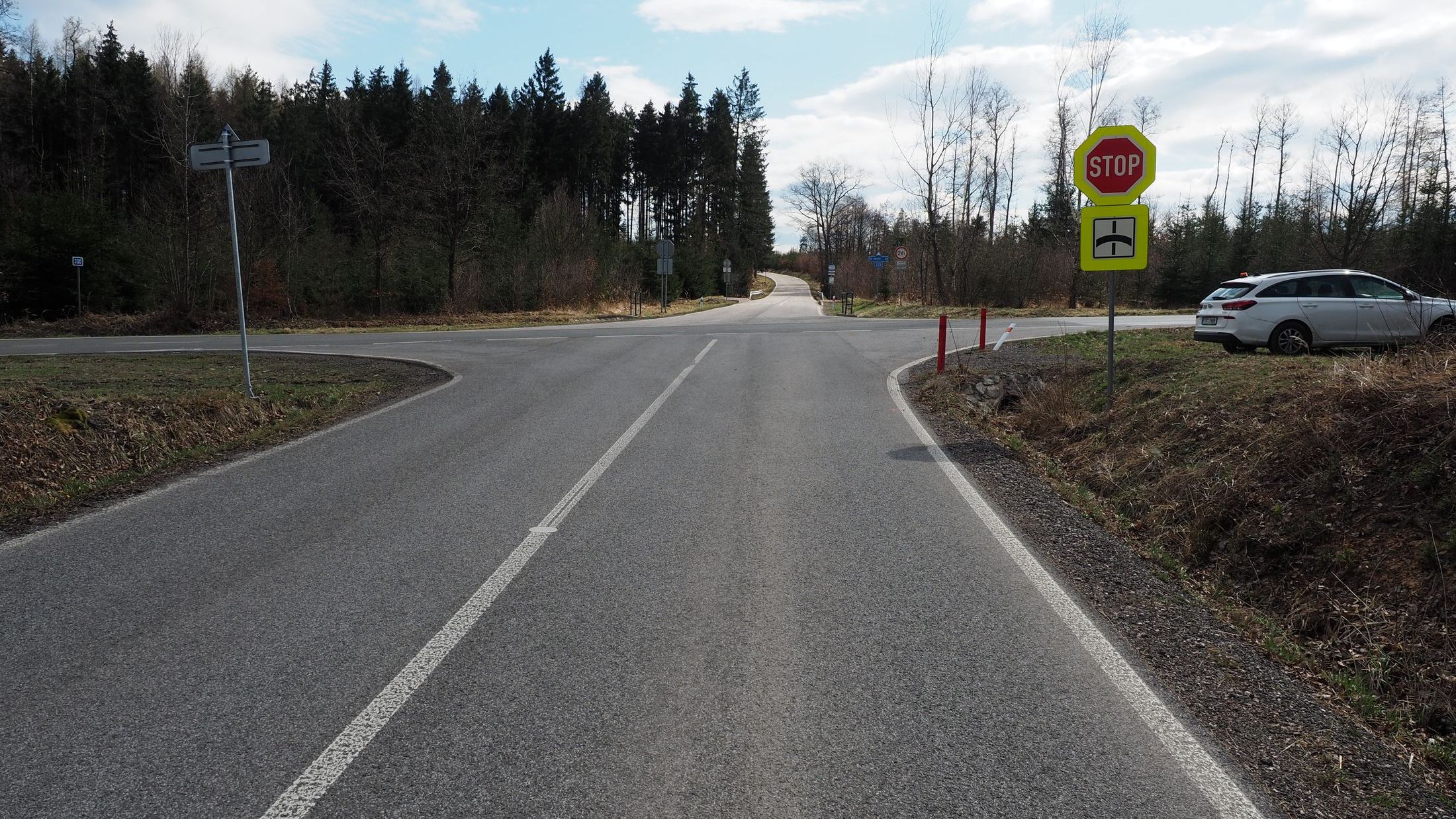 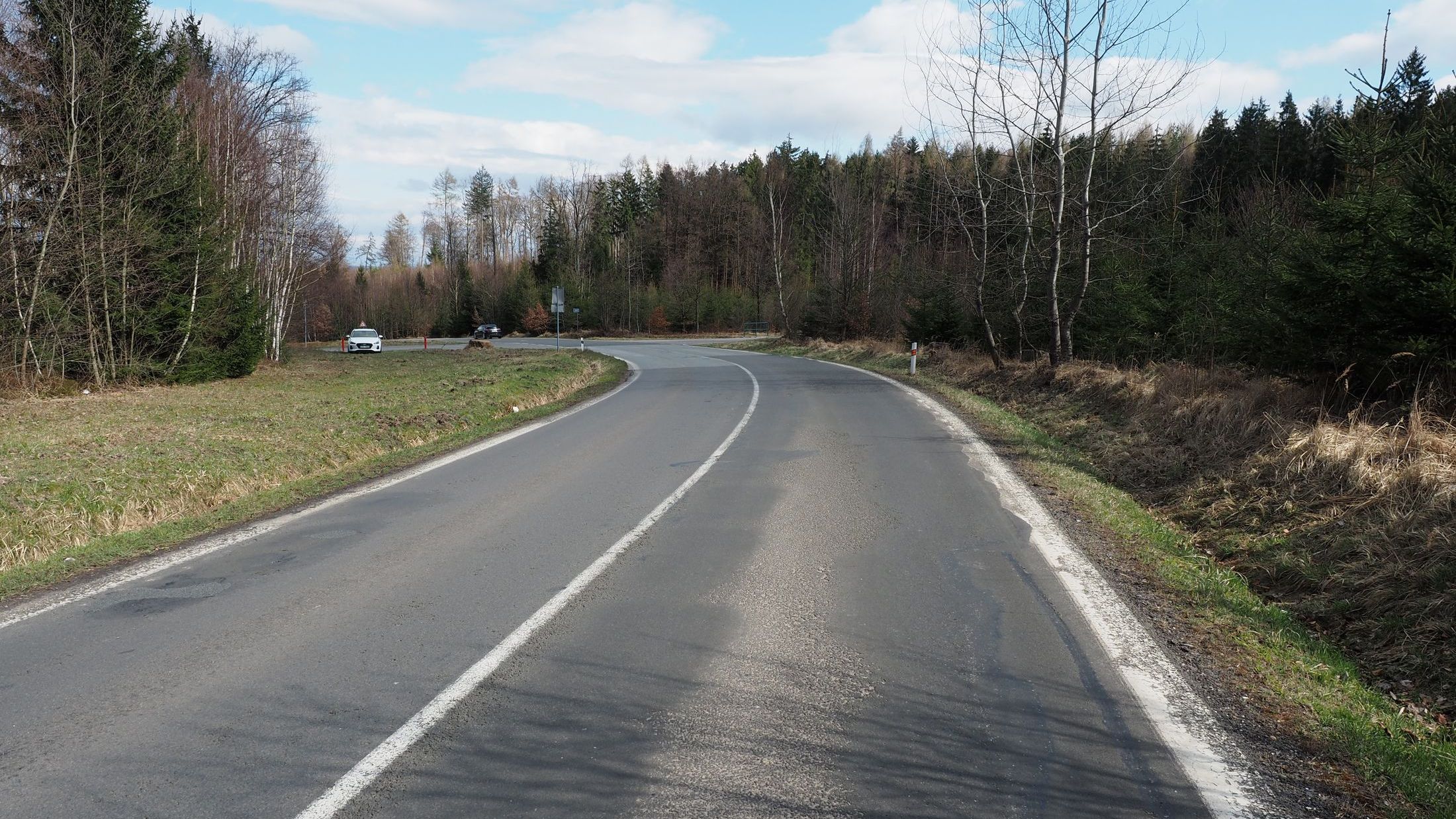 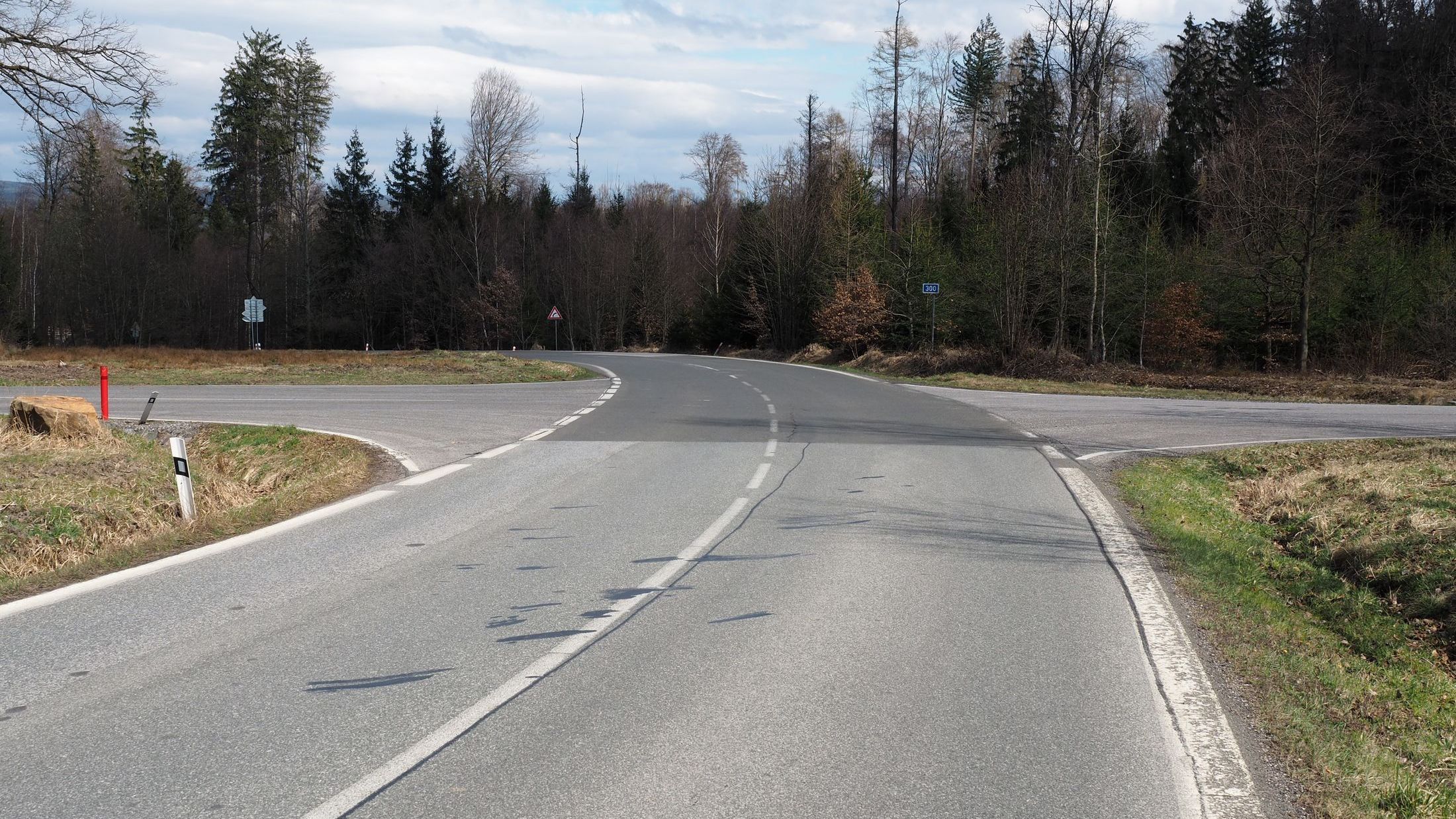 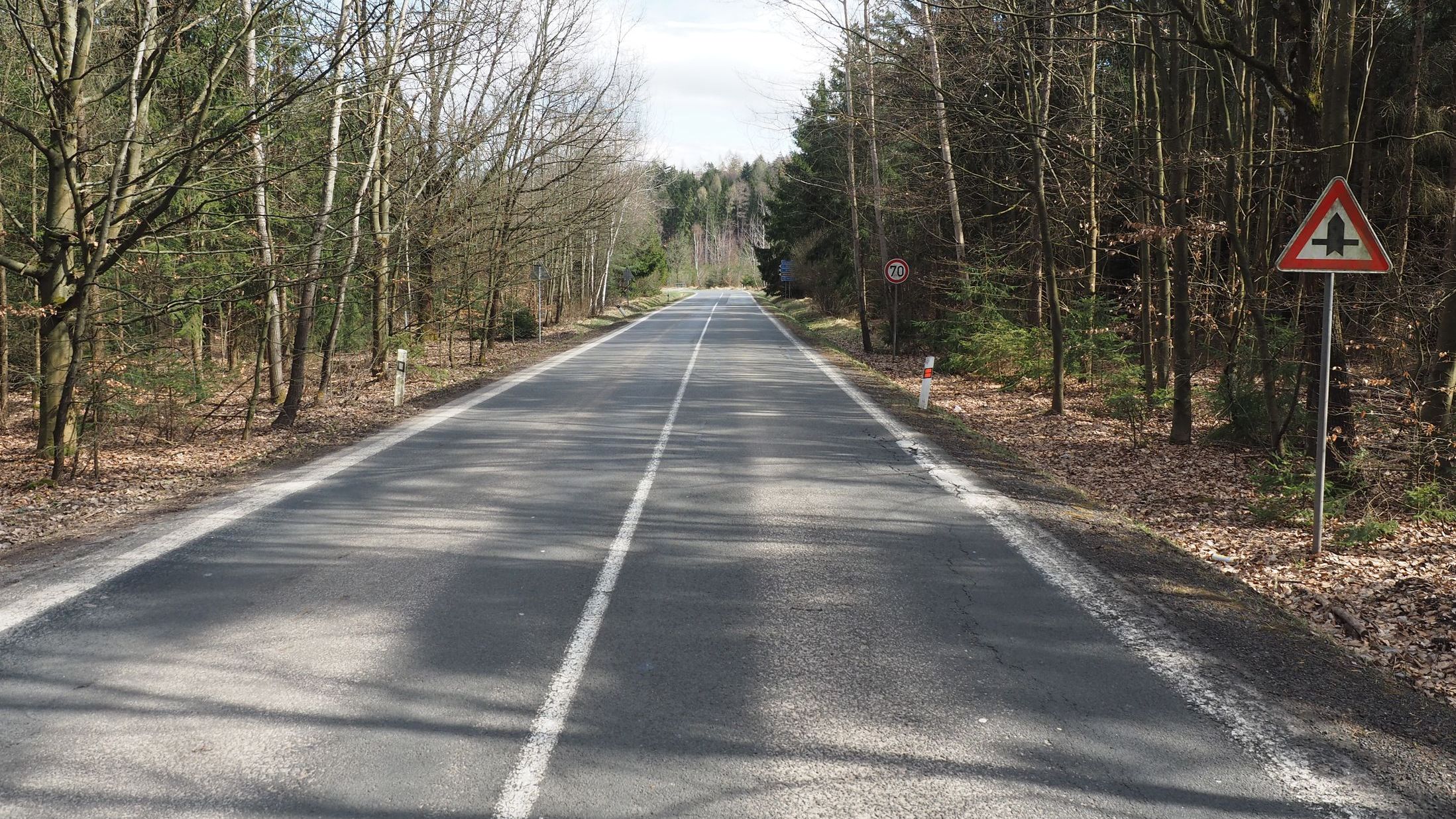 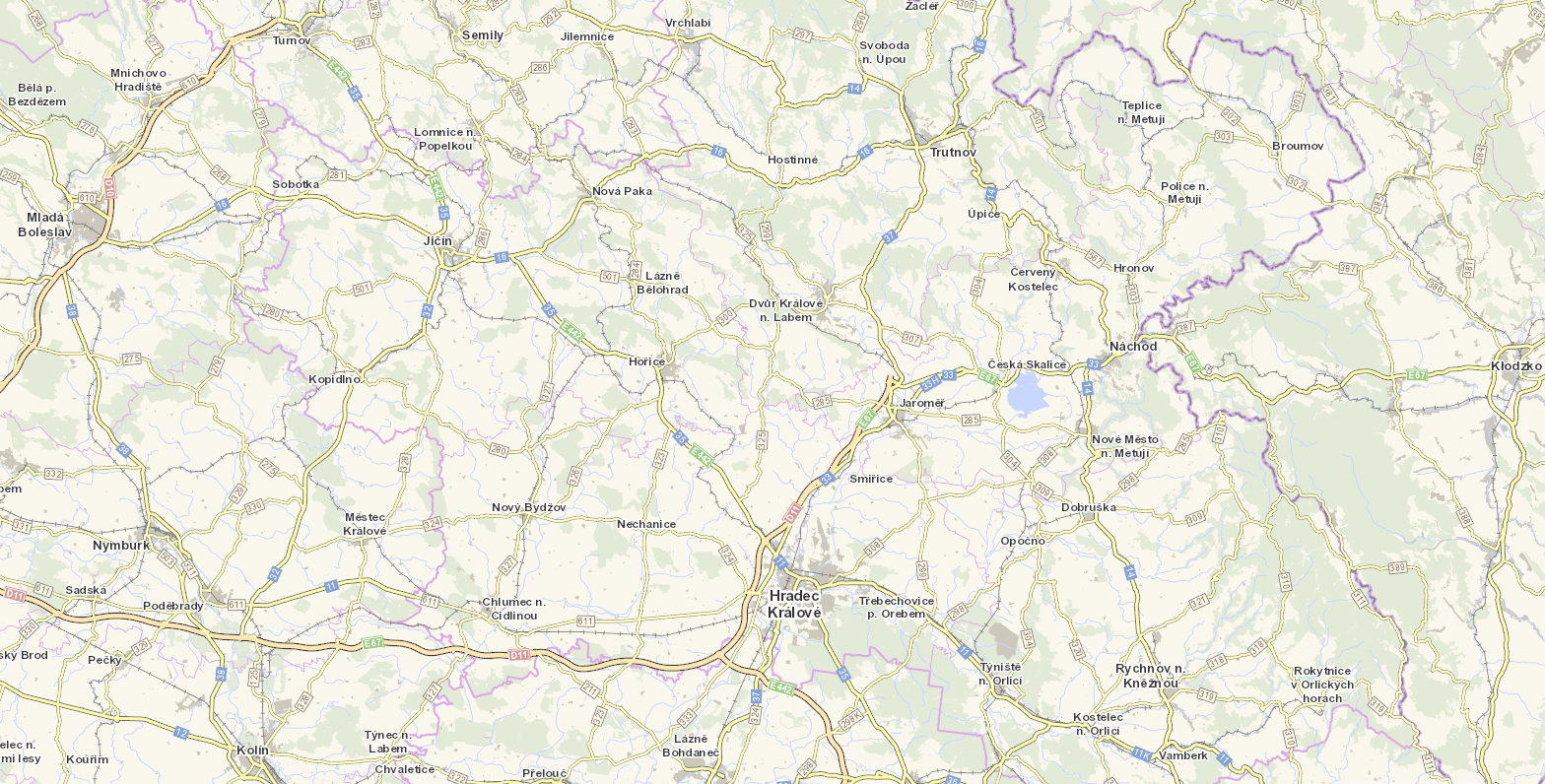 www.cuzk.cz
www.dopravniinfo.cz
www.mapy.cz
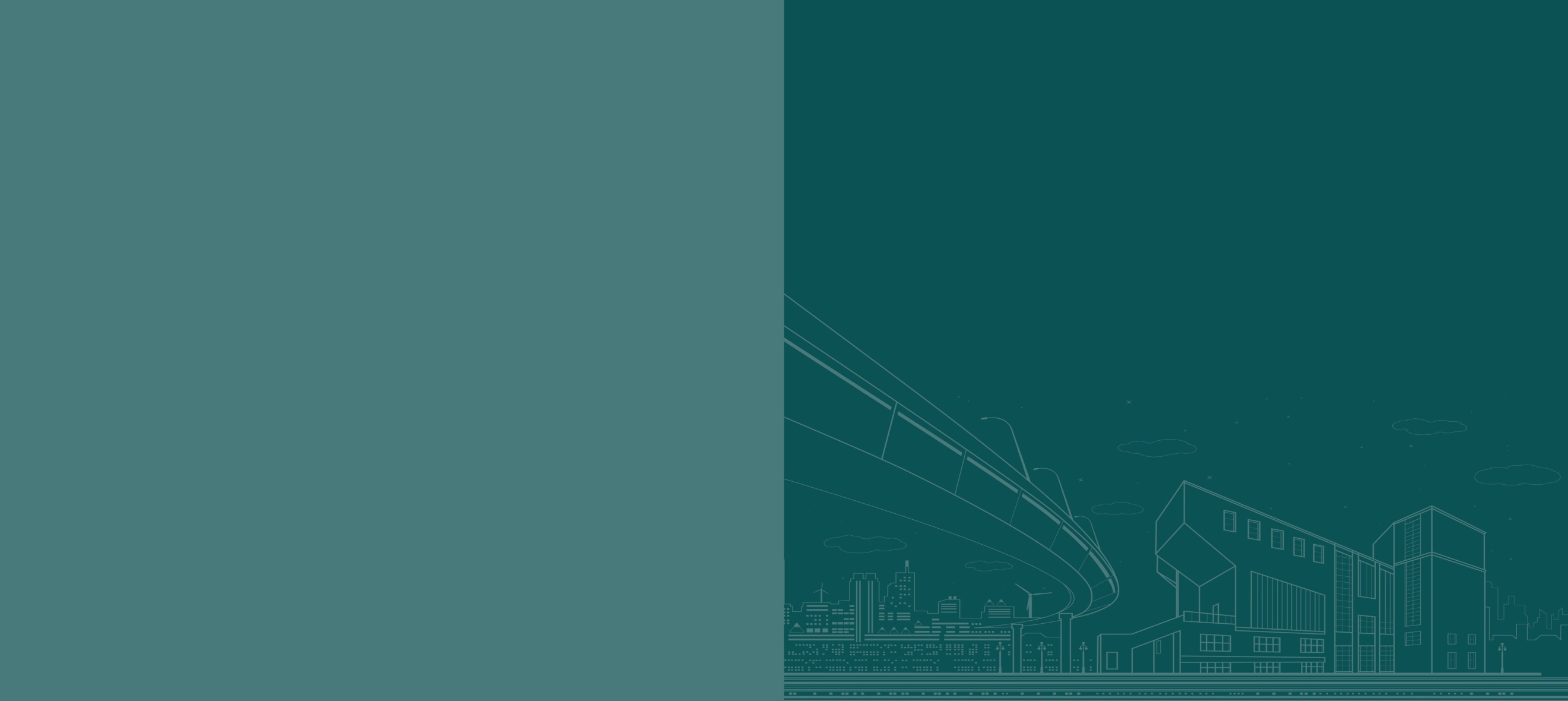 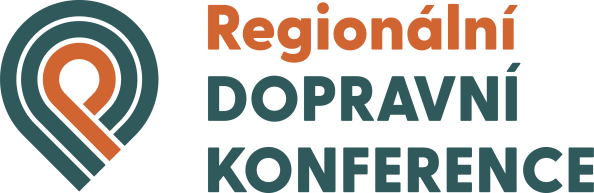 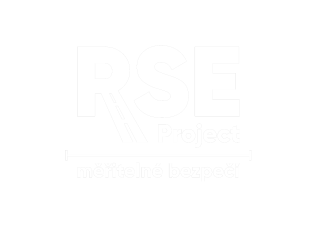 [Speaker Notes: Průsečná křižovatka silnic II/300 a II/325 v extravilánu.
Silnice II/300 spojuje  město Hořice (I/35), Miletín , Dvůr Králové se silnici I/37 u obce Kocbeře s odsazeným pokračováním od Trutnova k Žacléři. Křižovatka leží mezi Miletínem a Dvorem Králové. Silnice II/325 tvoří spojnici obce Chlum (I/35), městyse Velký Vřešťov, obce Bílá Třemešná, město Hostinné (I/16) a obec Rudník (I/14). Křižovatka nedaleko obce Bílá Třemešná.
Hlavní komunikací je sil. II/300 dvoupruhová ve směrovém oblouku (vm = 75km/h , vn 60km/h)) na úrovni terénu v mírném klesání směrem na Dvůr Králové 4,4%. Bez přídatných pruhů. Rychlost omezena místní úpravou na 70 km/h,zakázáno předjíždění. Úhel křížení činí cca 90°.  Přednost určena svislým značením P6 Stůj, Dej přednost.  Vedlejší větve jsou dvoupruhové , do křižovatky vchází přímé, bez přídatných pruhů, klesání k obci Bílá Třemešná ( 3%)na úrovni terénu.
Okolí komunikace tvoří zalesněná krajina s prořezem rozhledů v křižovatce, zastávky autobusů v jízdních pruzích na vedlejší větvi.
Intenzity : 	II/300 na Miletín	3,7 tis voz /24hod, z toho 12% NA
	II/300 na Dvůr Kr.	3,4 tis voz /24hod, z toho 10% NA
	II/325 na B. Třemešn	1,3 tis voz /24hod, z toho 5% NA
	II/325 na V.Vřešťov	1,6 tis voz /24hod, z toho 6% NA]
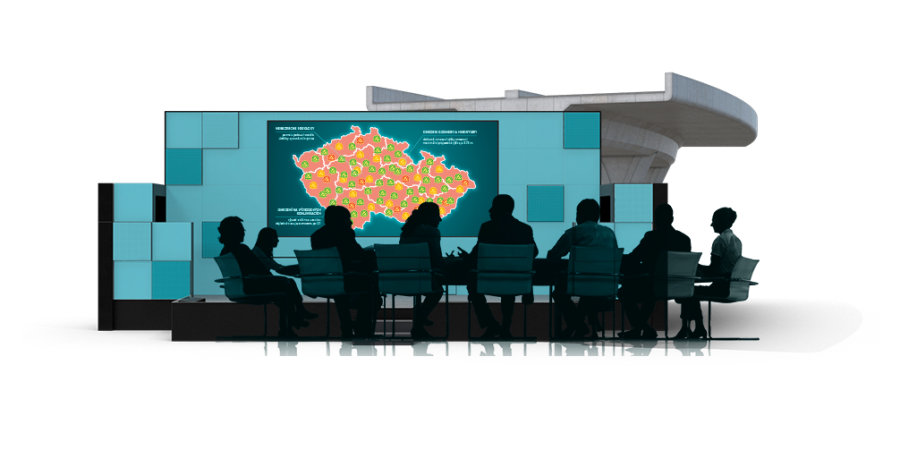 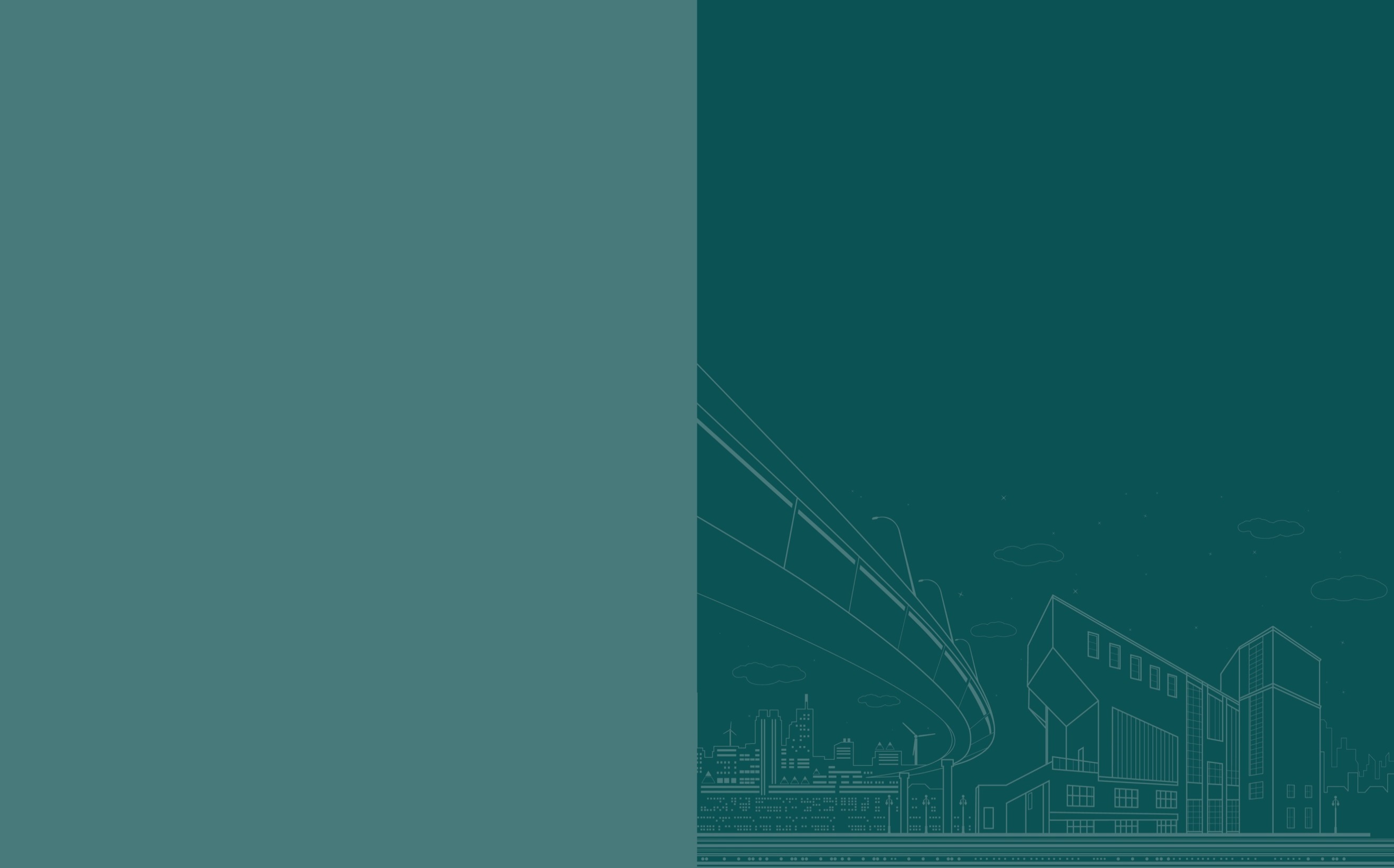 Popis místa, úseku
Průsečná křižovatka silnic II/300 a II/325 v extravilánu
Sil. II/300: Hořice (I/35); Miletín, Dvůr Králové n. L., I/37 (Kocbeře)     mezi Miletínem a Dvorem KrálovéSil. II/325: Chlum(I/35), Velký Vřešťov, Bílá Třemešná, Hostinné (I/16) a obec Rudník (I/14);		křižovatka u obce Bílá Třemešná
Hl. kom: sil. II/300, v oblouku (vm 75km/h), dvoupruhová, úhel křížení 85°, omezení na 70km/h, plná dělicí čára, klesá na Dvůr Kr.
Vedl.: SDZ P6 Stůj, dej přednost, dvoupruhové, směrové přímé, bez přídatných pruhů, mírně klesají k B. Třemešné
Okolí: zalesněná krajina, na úrovni terénu, autobusové zastávky v pruhu na vedl. větvi
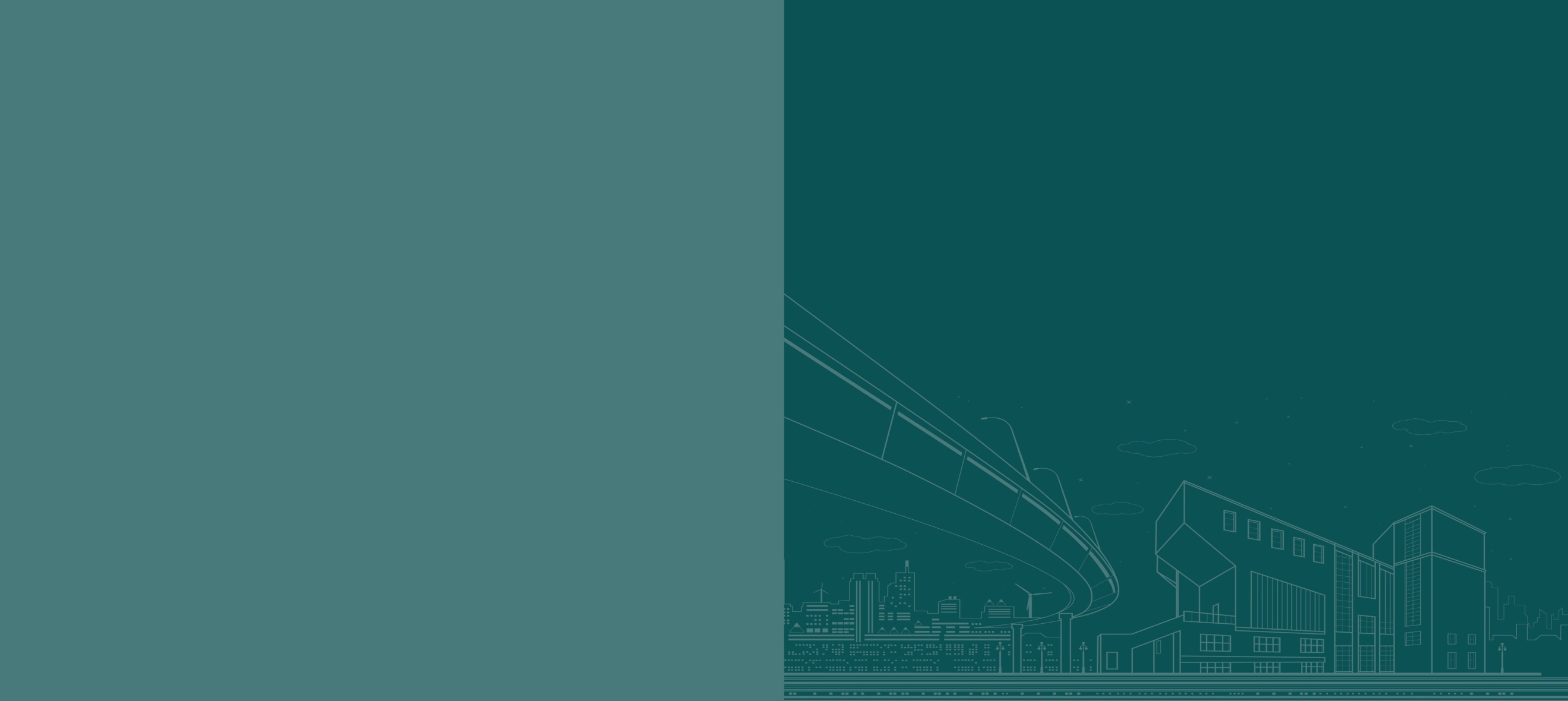 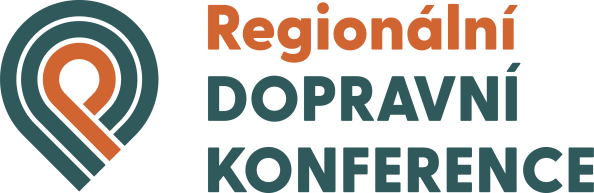 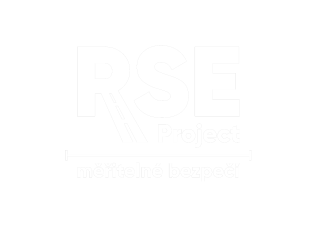 [Speaker Notes: Průsečná křižovatka silnic II/300 a II/325 v extravilánu.
Silnice II/300 spojuje  město Hořice (I/35), Miletín , Dvůr Králové se silnici I/37 u obce Kocbeře s odsazeným pokračováním od Trutnova k Žacléři. Křižovatka leží mezi Miletínem a Dvorem Králové. Silnice II/325 tvoří spojnici obce Chlum (I/35), městyse Velký Vřešťov, obce Bílá Třemešná, město Hostinné (I/16) a obec Rudník (I/14). Křižovatka nedaleko obce Bílá Třemešná.
Hlavní komunikací je sil. II/300 dvoupruhová ve směrovém oblouku (vm = 75km/h , vn 60km/h)) na úrovni terénu v mírném klesání směrem na Dvůr Králové 4,4%. Bez přídatných pruhů. Rychlost omezena místní úpravou na 70 km/h,zakázáno předjíždění. Úhel křížení činí cca 85°.  Přednost určena svislým značením P6 Stůj, Dej přednost.  Vedlejší větve jsou dvoupruhové , do křižovatky vchází přímé, bez přídatných pruhů, klesání k obci Bílá Třemešná ( 3%)na úrovni terénu.
Okolí komunikace tvoří zalesněná krajina s prořezem rozhledů v křižovatce, zastávky autobusů v jízdních pruzích na vedlejší větvi.
Intenzity : 	II/300 na Miletín	3,7 tis voz /24hod, z toho 12% NA
	II/300 na Dvůr Kr.	3,4 tis voz /24hod, z toho 10% NA
	II/325 na B. Třemešn	1,3 tis voz /24hod, z toho 5% NA
	II/325 na V.Vřešťov	1,6 tis voz /24hod, z toho 6% NA]
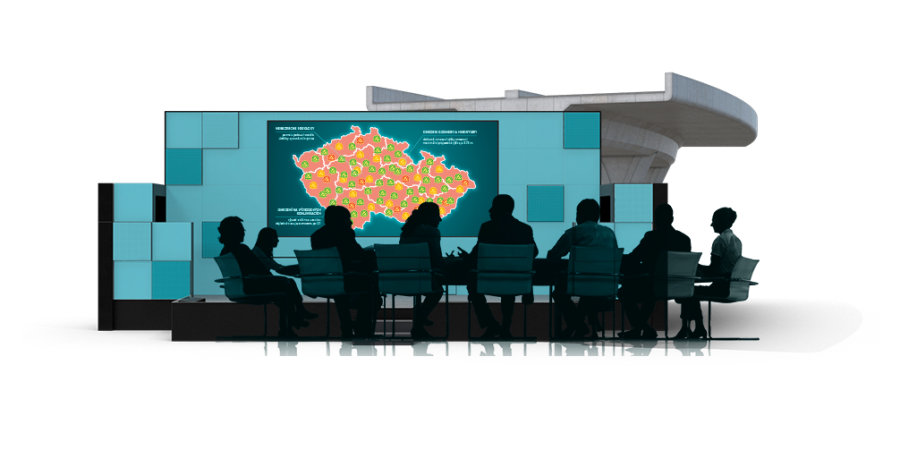 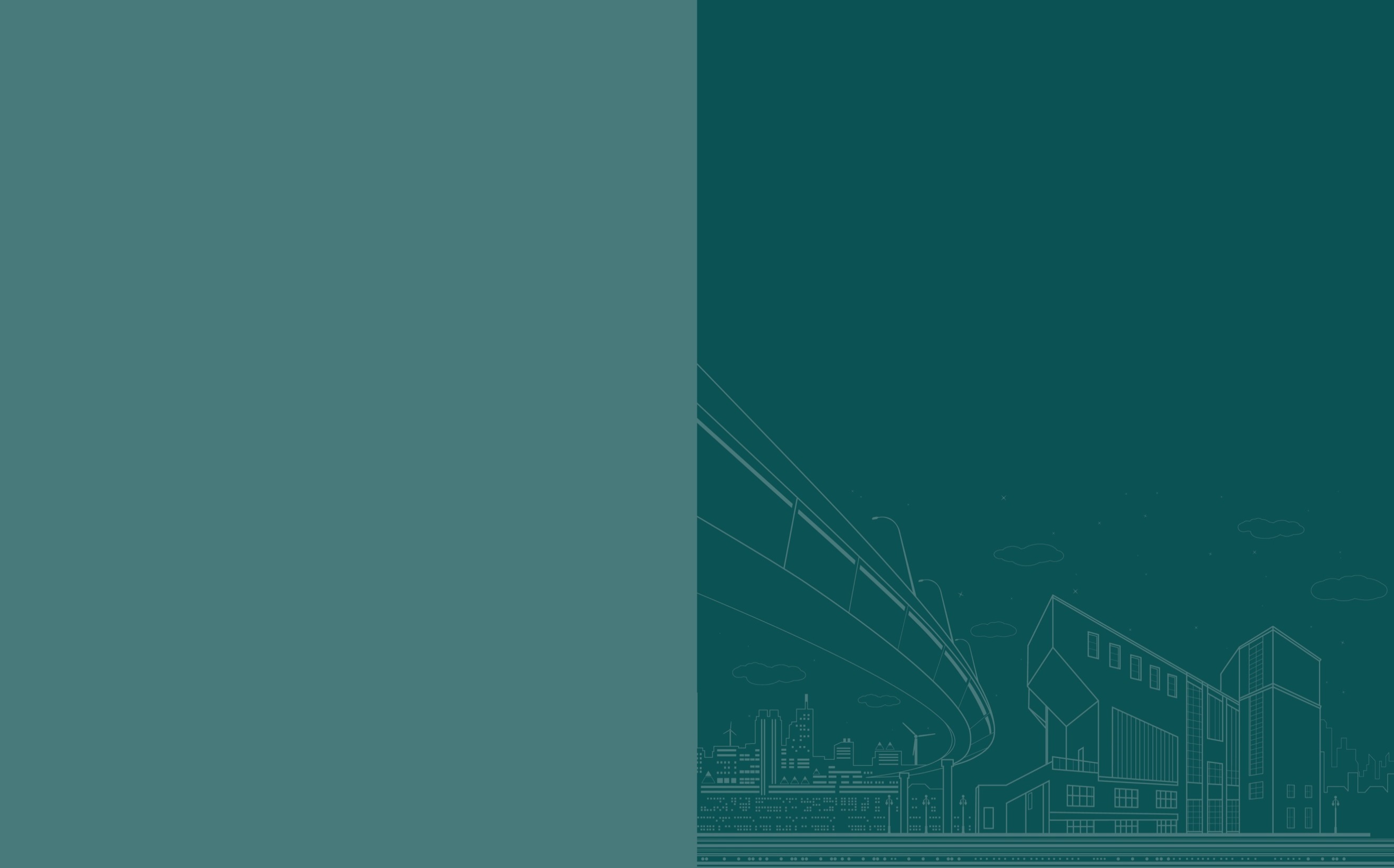 Nehodovost místa
Od 01/2020 celkem 12 nehod (šetřených PČR)
Následky: 2 osoby těžce a 9 os. lehce zraněno
Nejčastější druh nehody: 	Srážka s voz 10x (2T,8L), Srážka s PP 1x (1L)
Nejčastější příčina: 	Proti příkazu P6 10x (2T,8L), 	 
Ve dne za nezhoršené vid.:  9x (2T,8L);   nehody se zraněním OA,  2023-24: 7x (2T,6L)	 … 5 let	
Nebezpečné vlivy, prvky: Psychologická přednost, snížená přehlednost
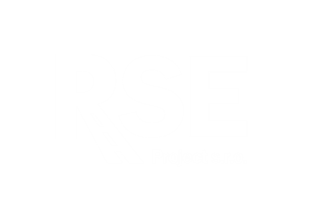 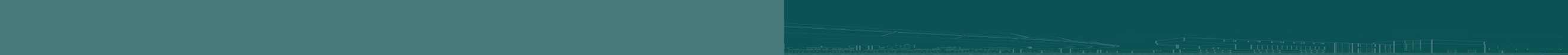 [Speaker Notes: Od 01/2020 celkem 12 nehod (šetřených PČR)
Následky: 2 osoby těžce a 9 os. lehce zraněno
Nejčastější druh nehody: 	Srážka s voz 10x (2T,8L), Srážka s PP 1x (1L)
Nejčastější příčina: 	Proti příkazu P6 10x (2T,8L), 	 
Ve dne za nezhoršené vid.:  9x (2T,8L);   nehody se zraněním OA,  2023-24: 7x (2T,6L)	10/12 nehod řidič do 5 let….
Nebezpečné vlivy, prvky: Psychologická přednost, snížená přehlednost

SEZ:  46 mil Kč]
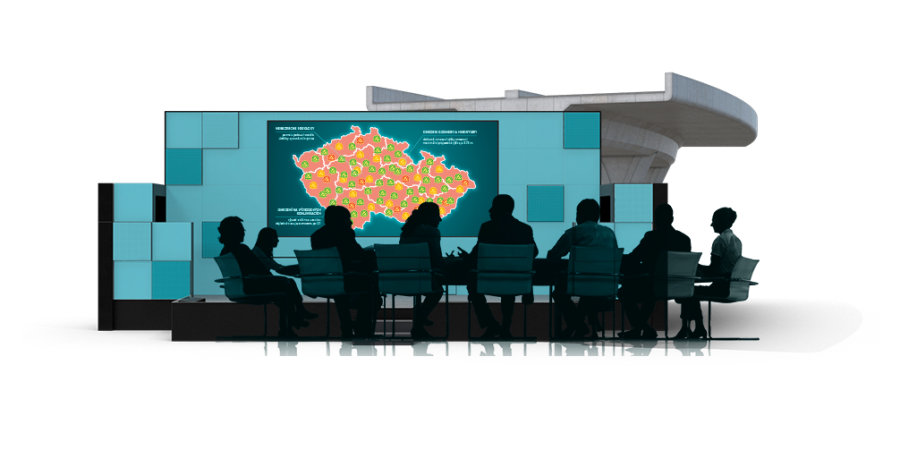 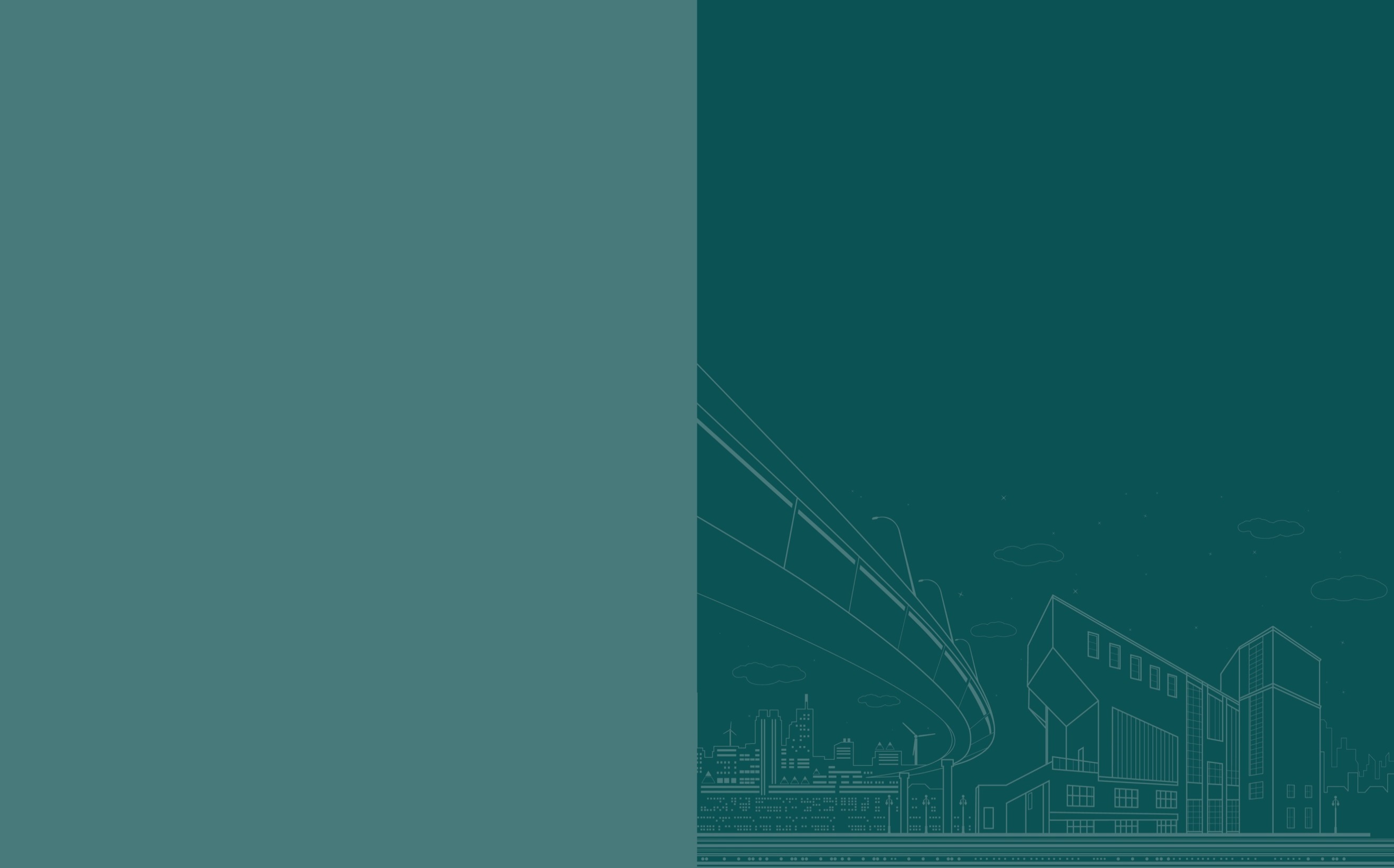 Křižovatka na sil. II/300u Horního Dehtova
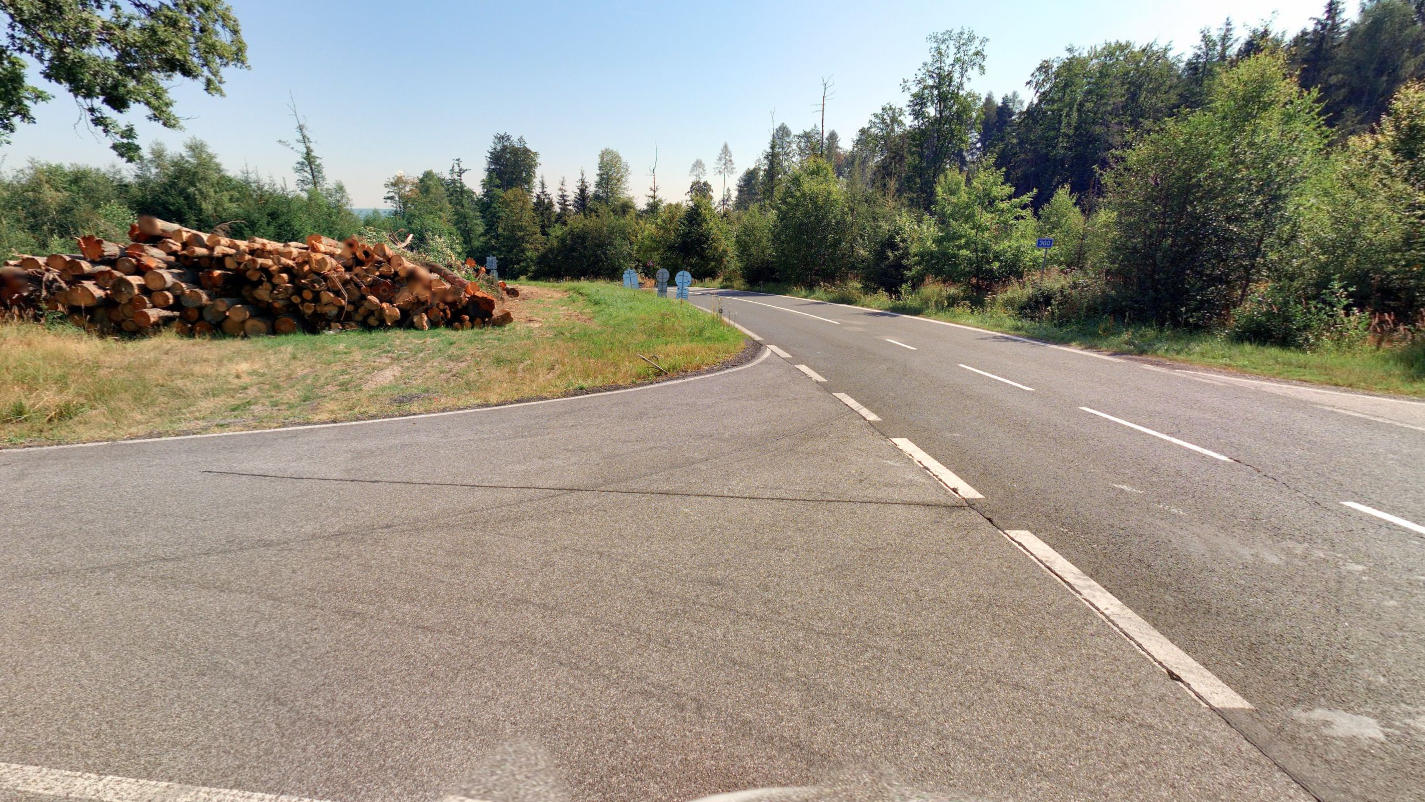 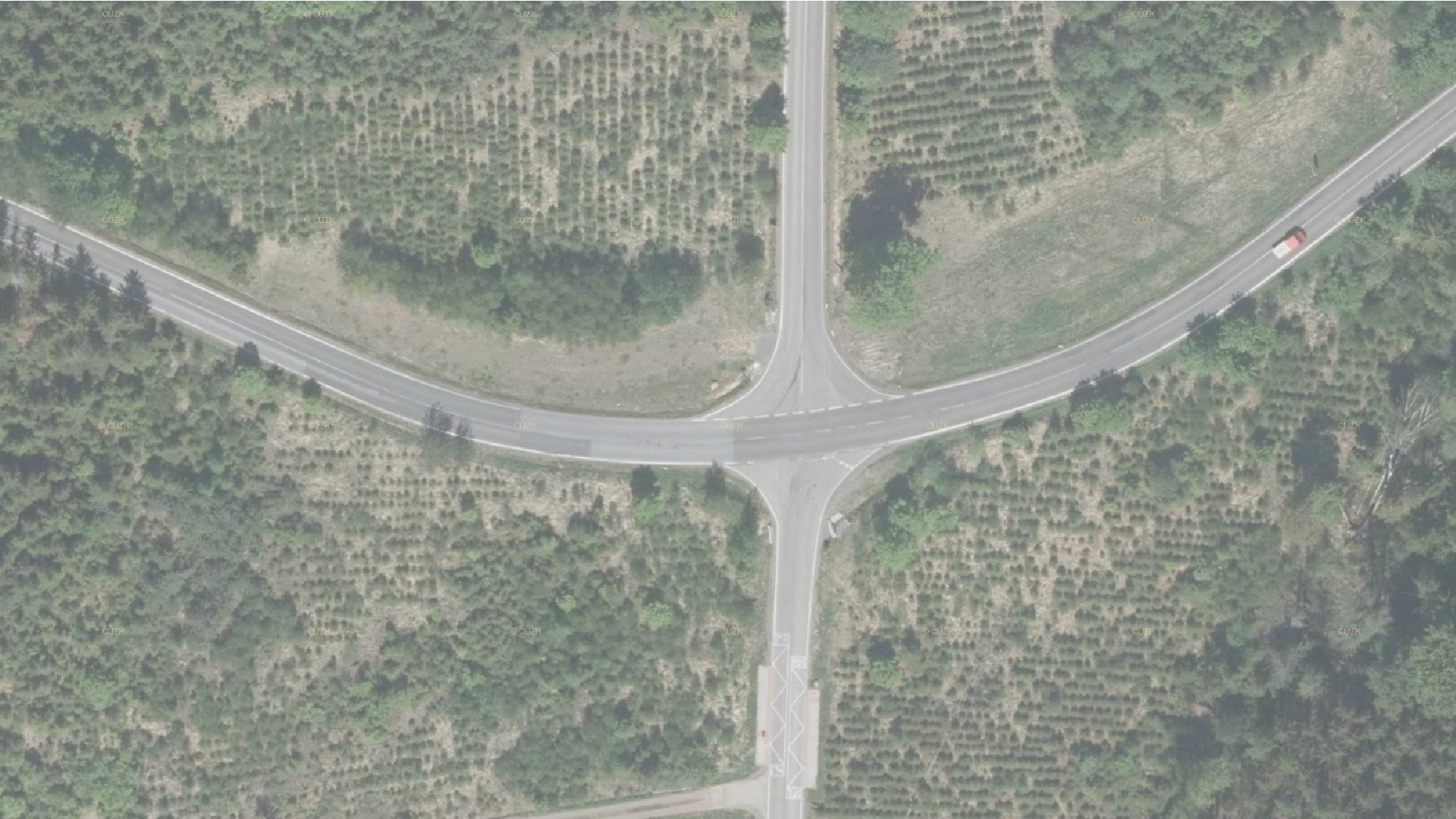 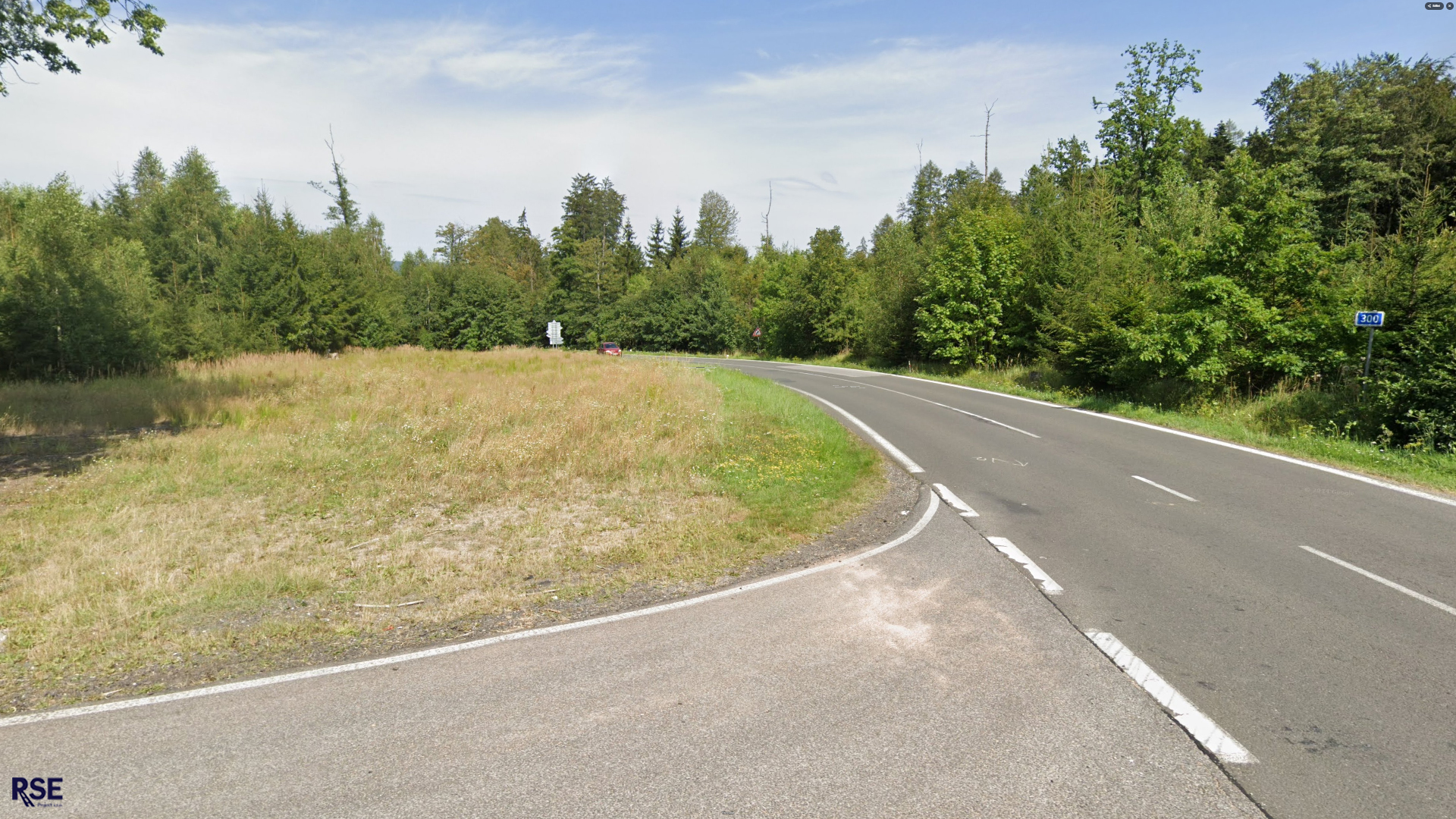 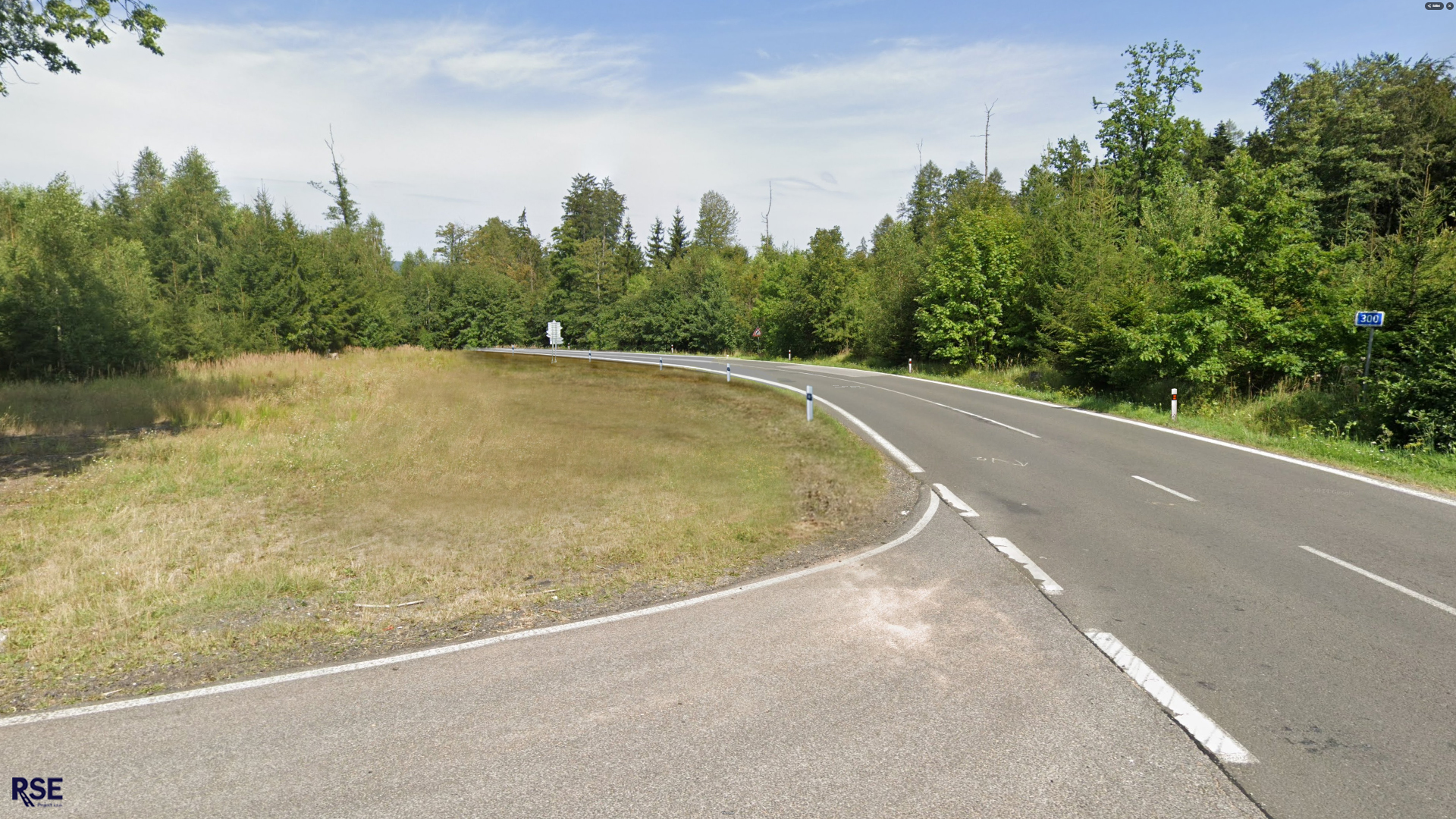 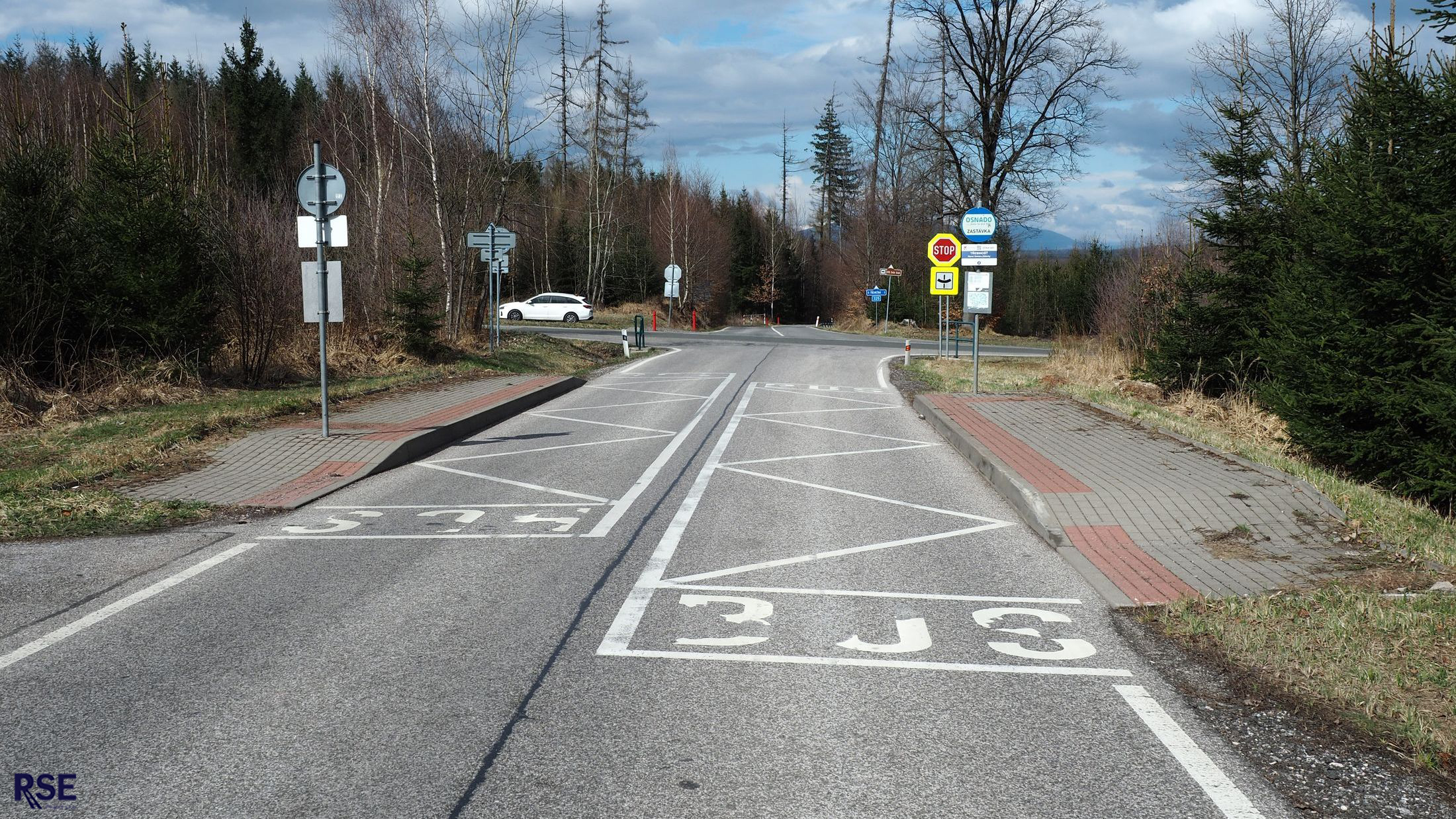 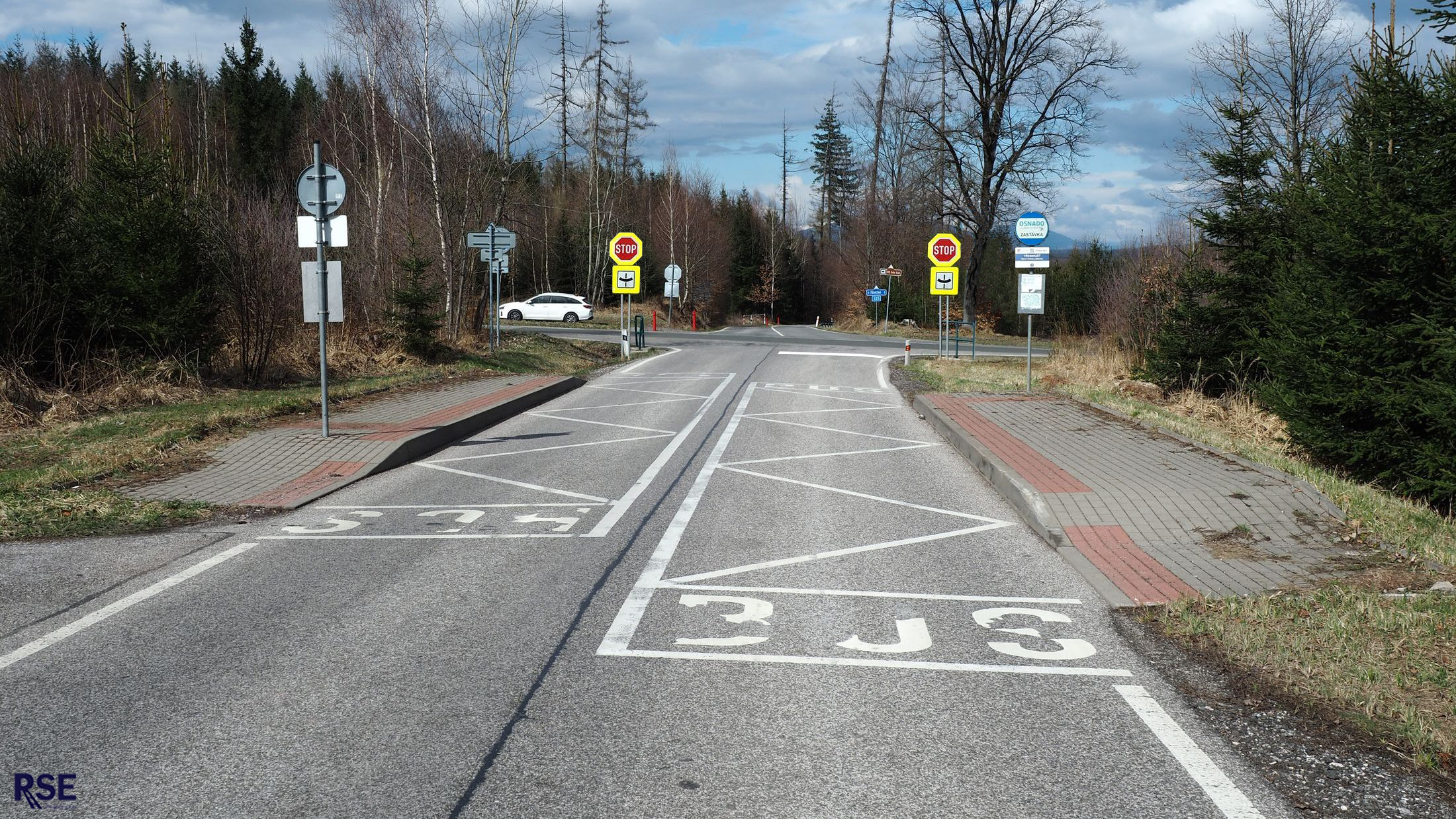 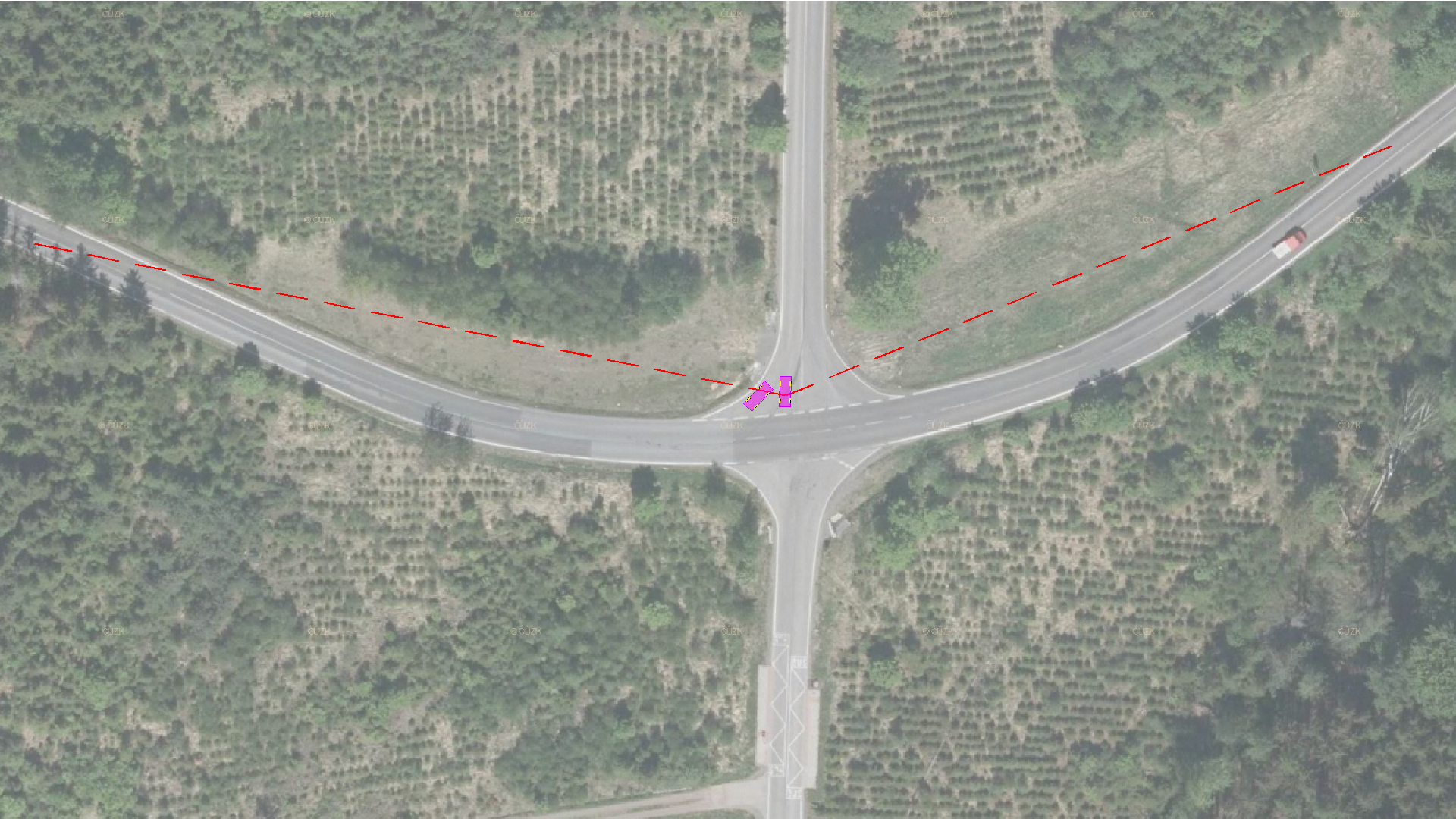 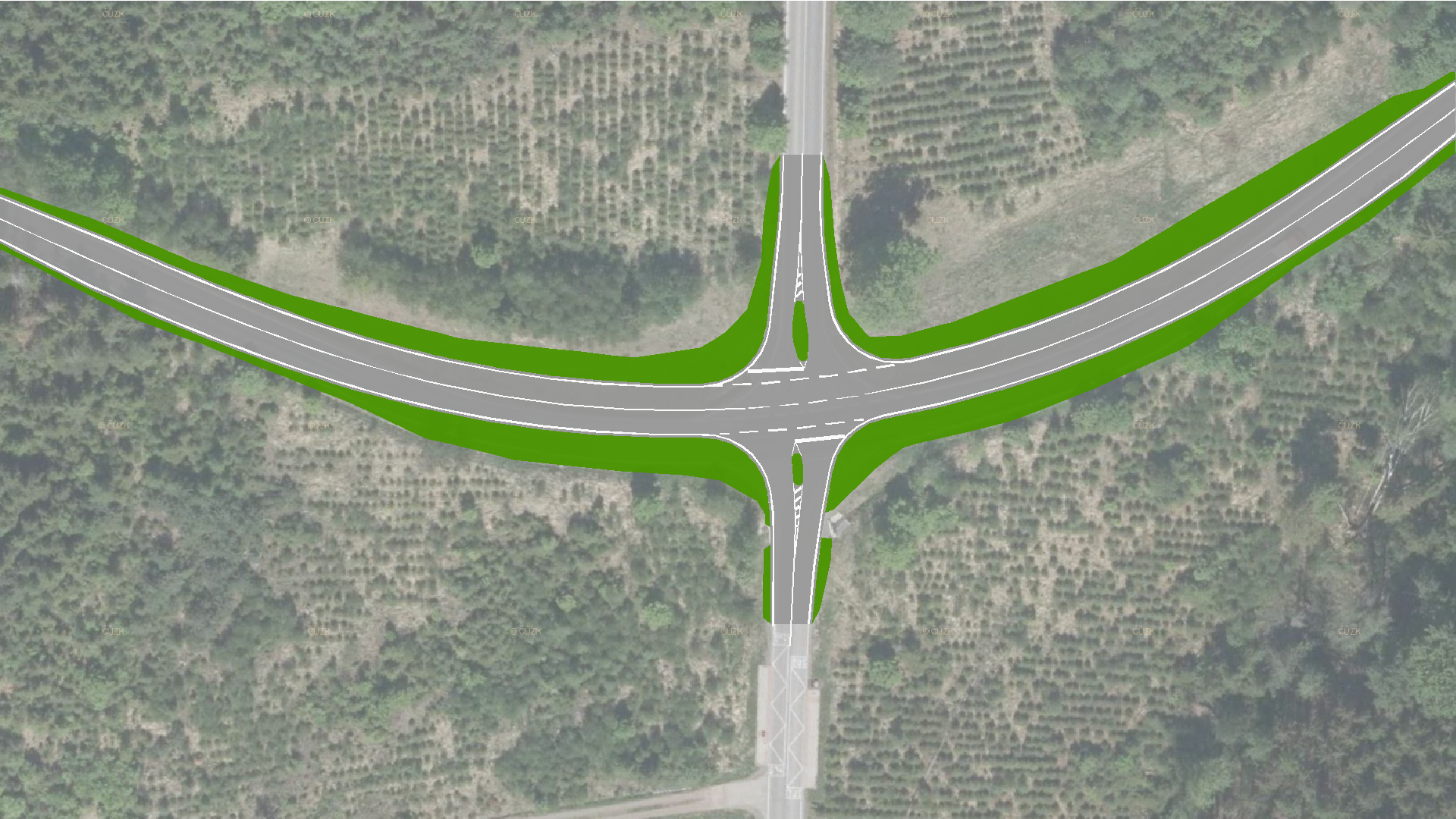 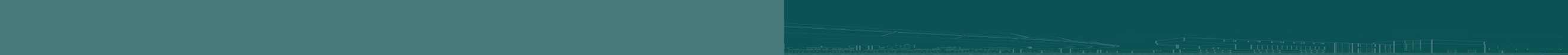 [Speaker Notes: Úprava křižovatky
Důraz na údržbu zeleně
Zdůraznění značením
Terénní úpravy]
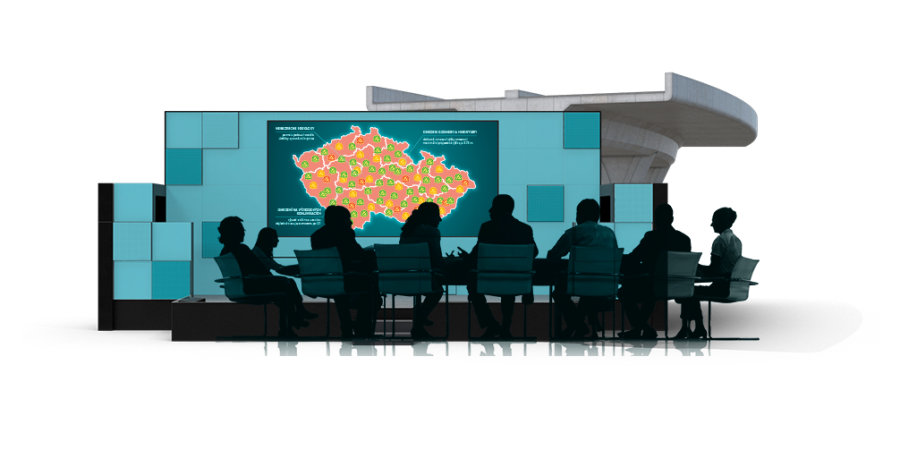 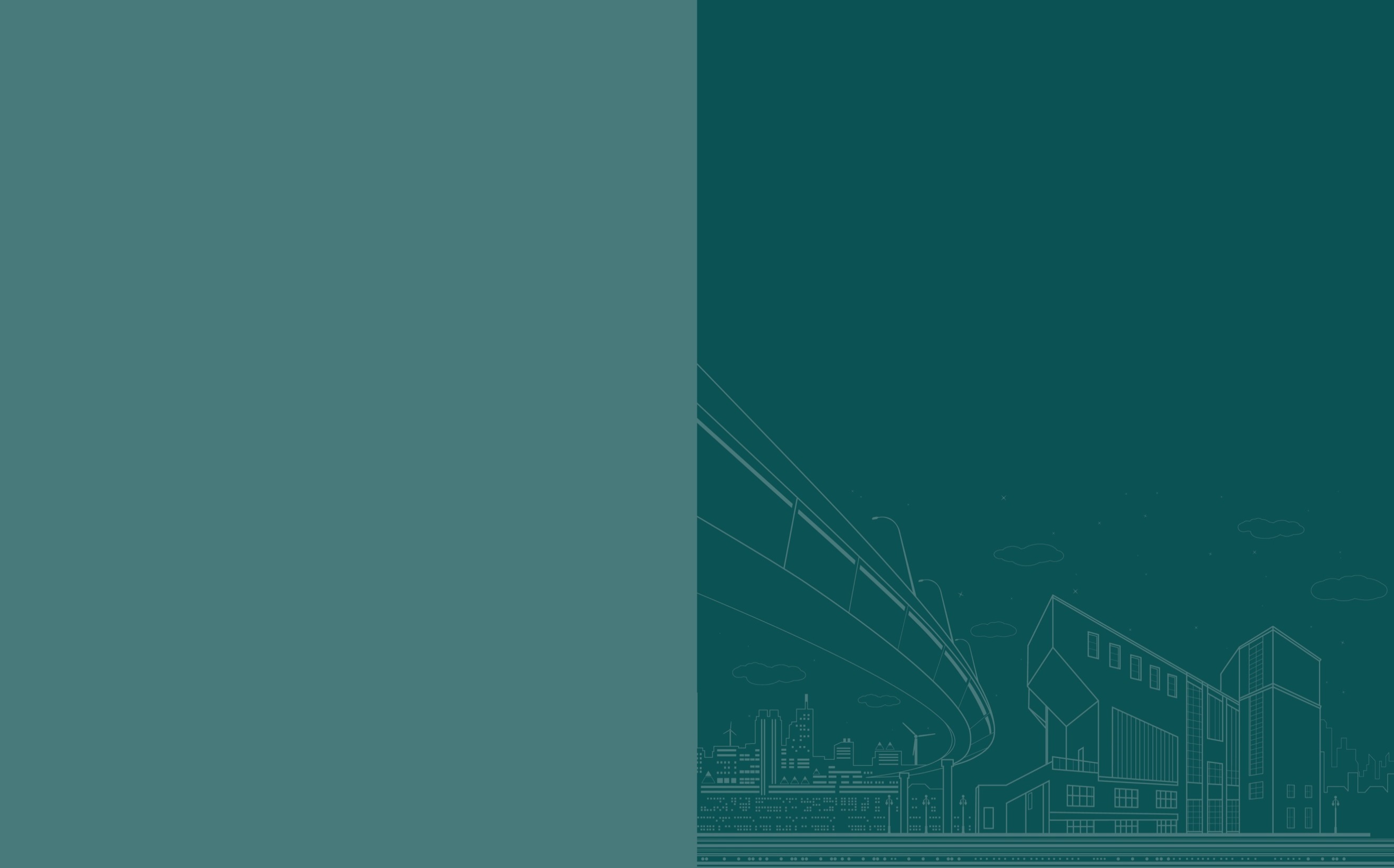 Návrhy úprav
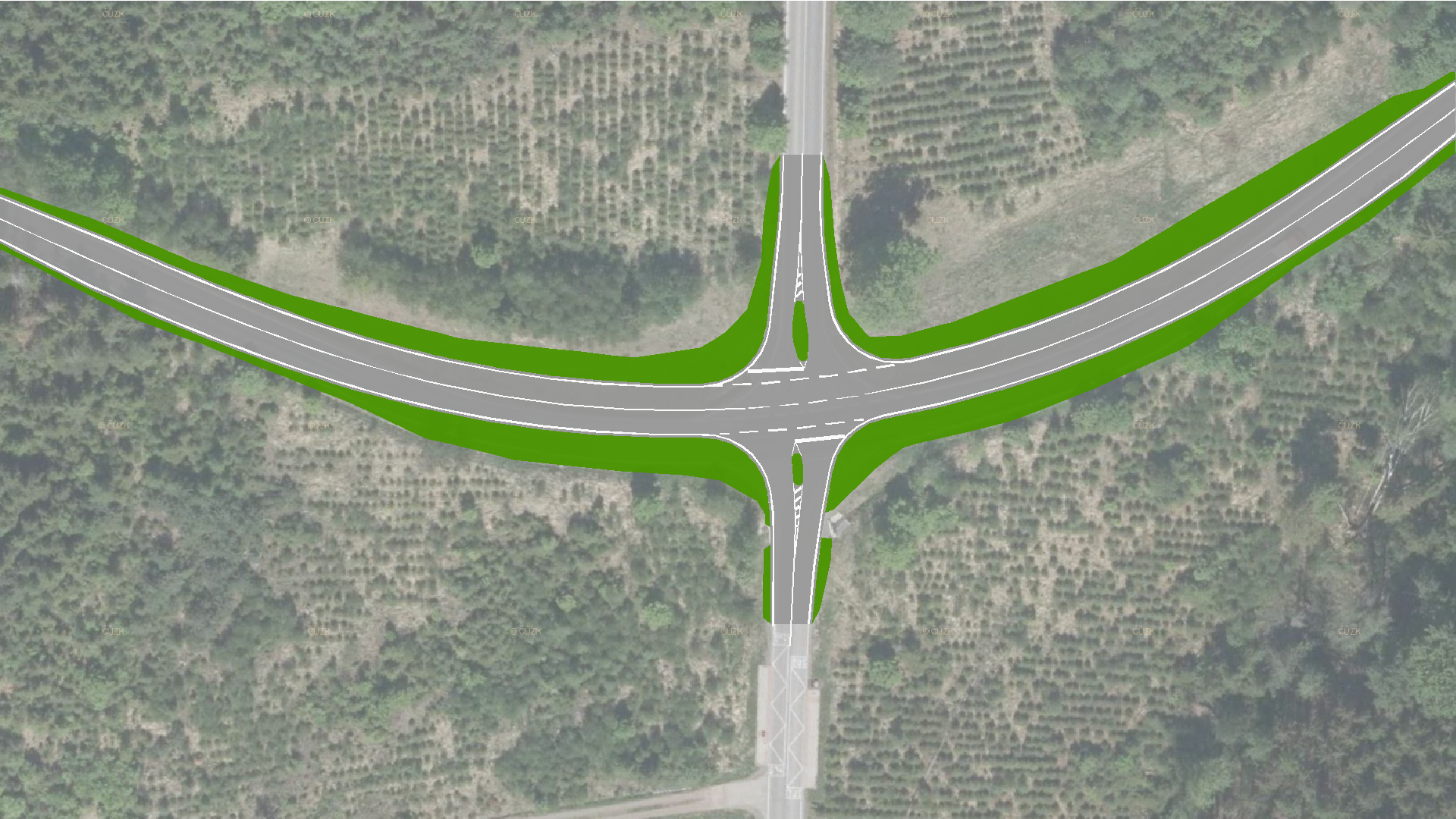 Údržba zeleně
Zdůraznění značením
Terénní úpravy
Úprava křižovatky
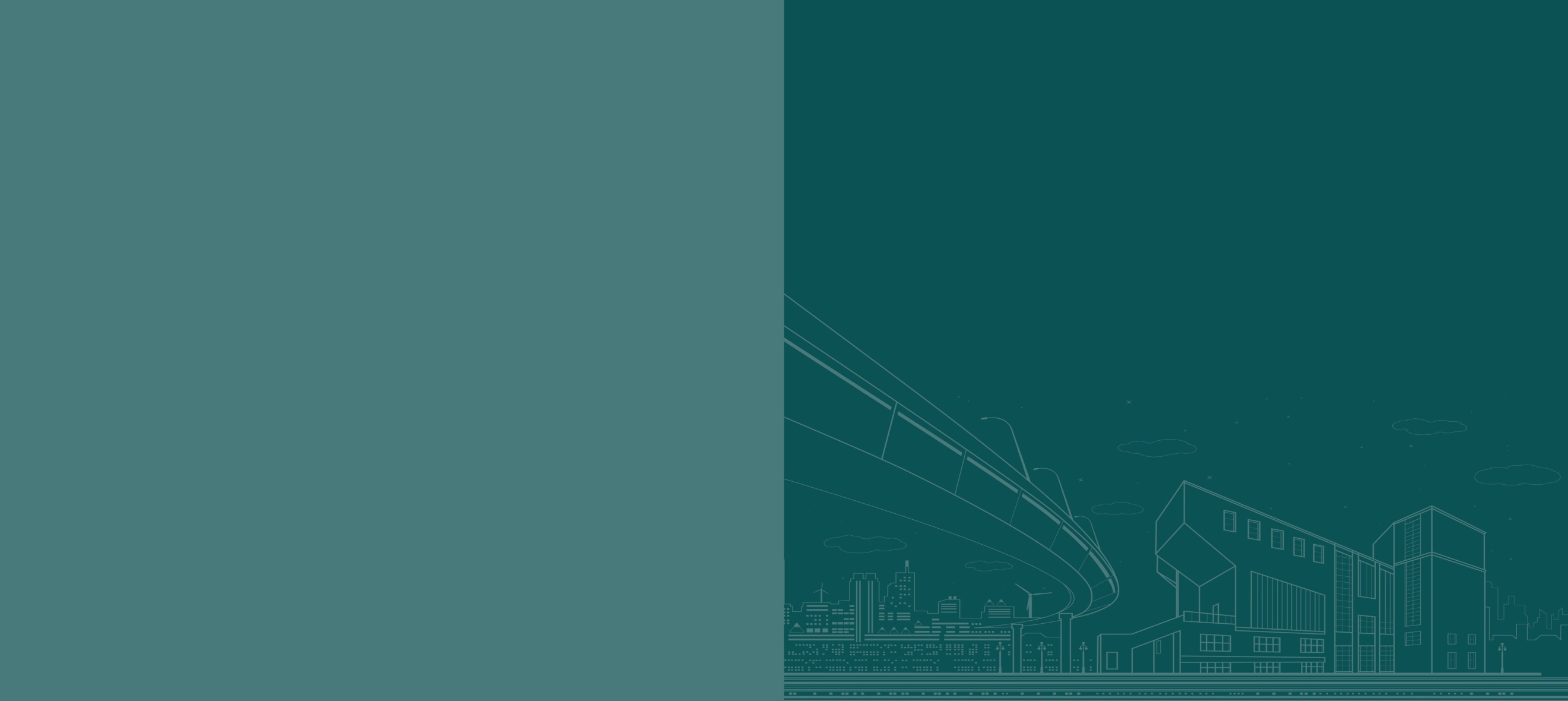 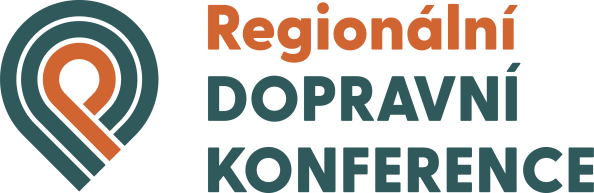 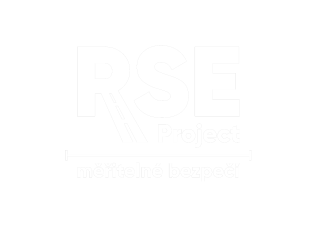 [Speaker Notes: Důraz na údržbu zeleně
Zdůraznění značením
Terénní úpravy
Úprava křižovatky]
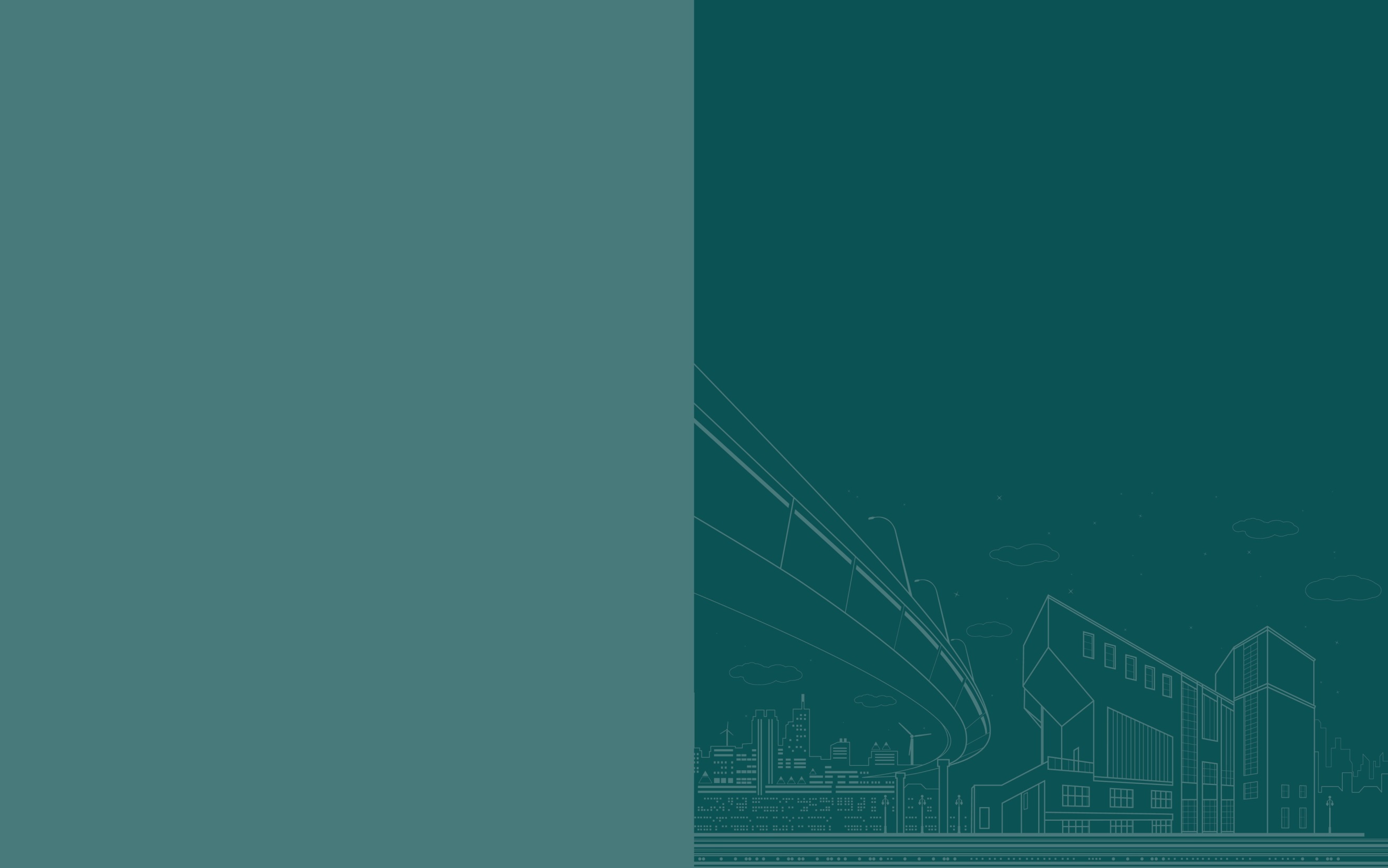 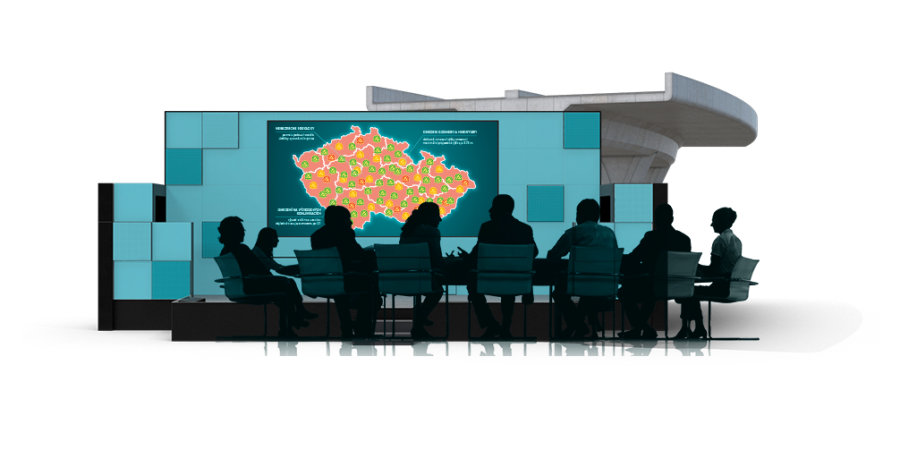 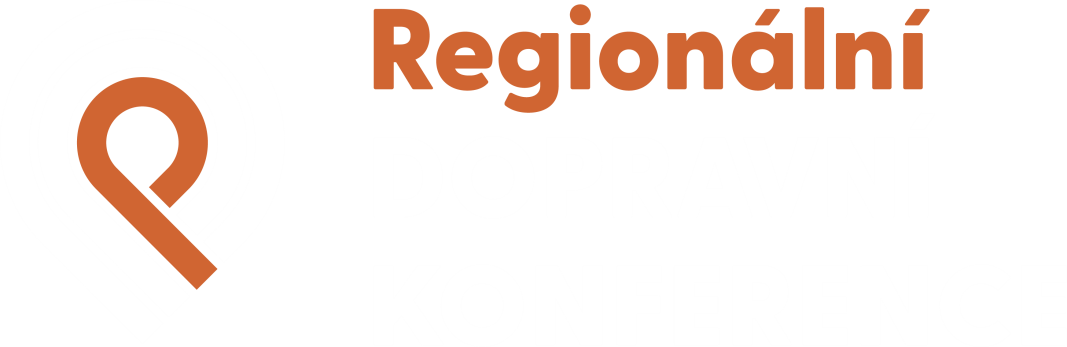 Děkuji za pozornost
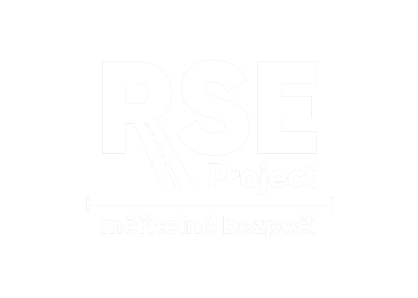 www.rseproject.cz